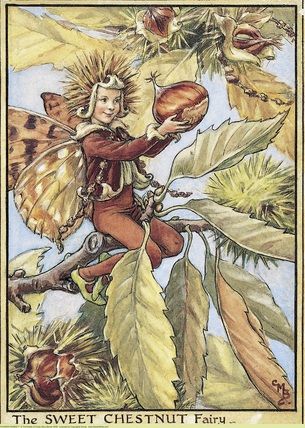 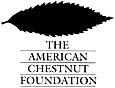 MA/RI 2016 NEWS
September 10, 2016
Research orchards
Tower Hill  Botanic Garden, W.  Boylston MA
Wrentham Developmental Ctr. Wrentham MA
Land’s Sake, Weston MA
Clark’s, Hawley MA
Moore State Park, Paxton MA
Clark Property, Ashfield & Hawley MA
Chestnut Preserve, Stockbridge MA
Idylbrook Park, Medway MA
Jamie Donald, Lunenburg MA
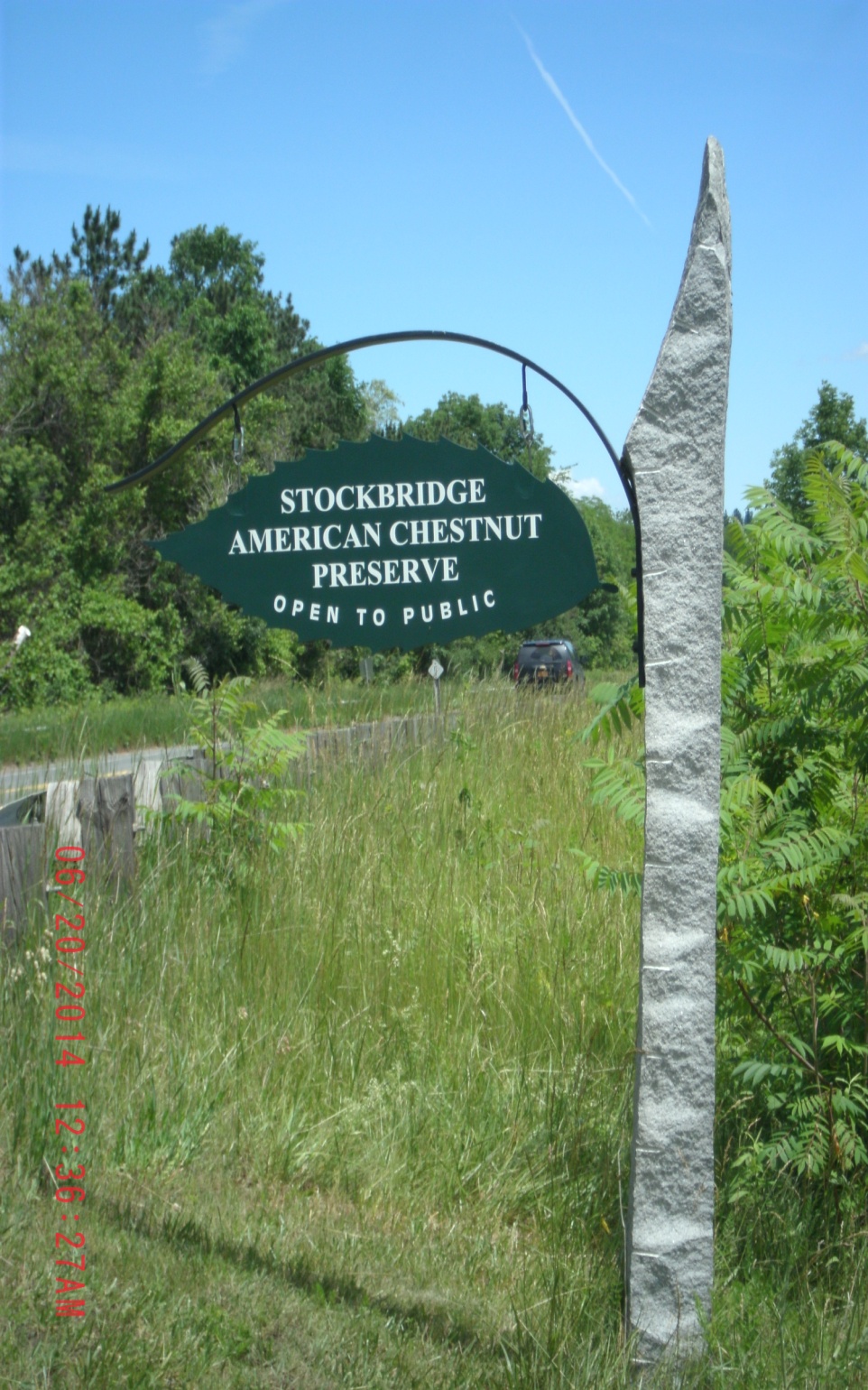 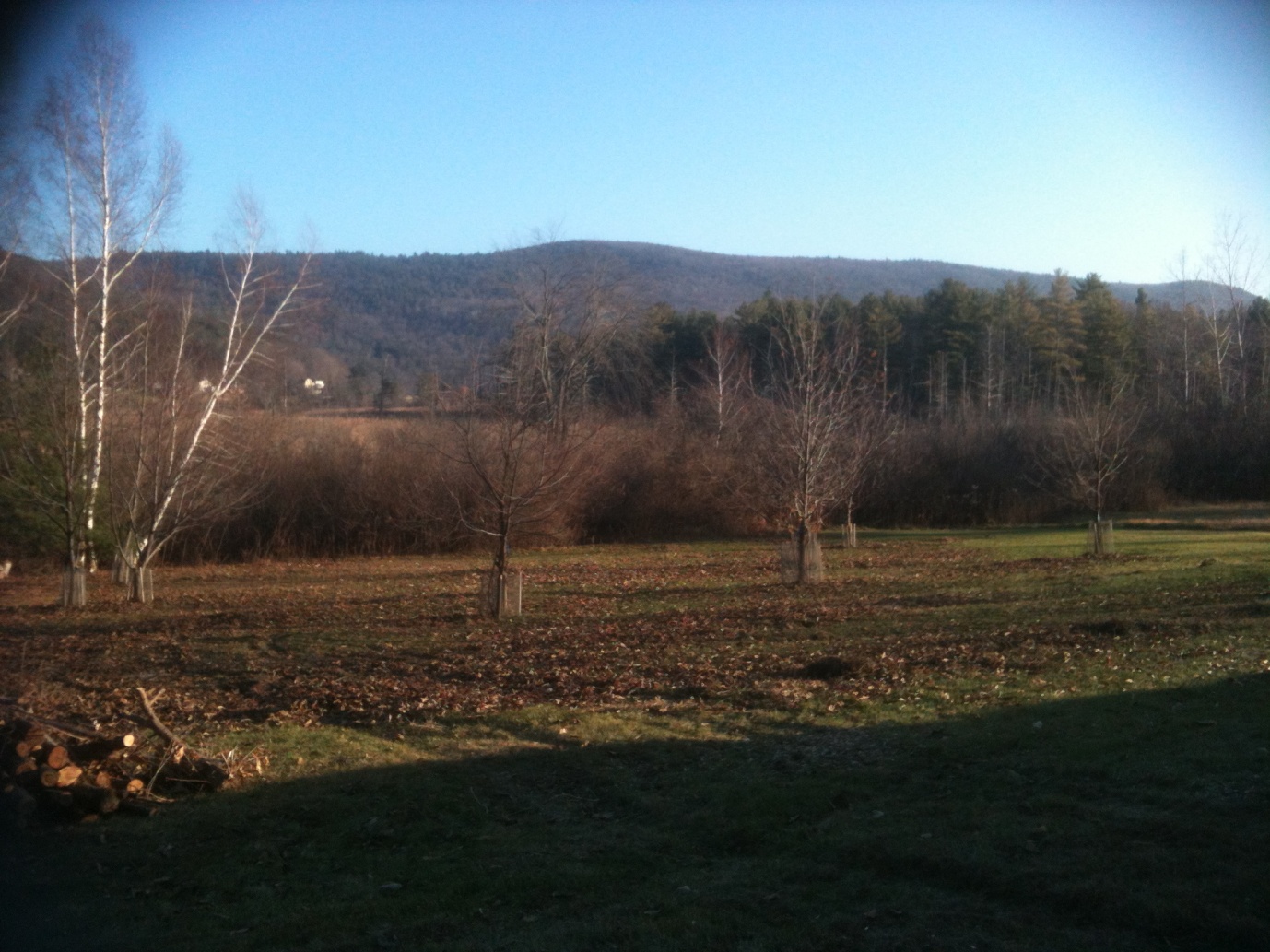 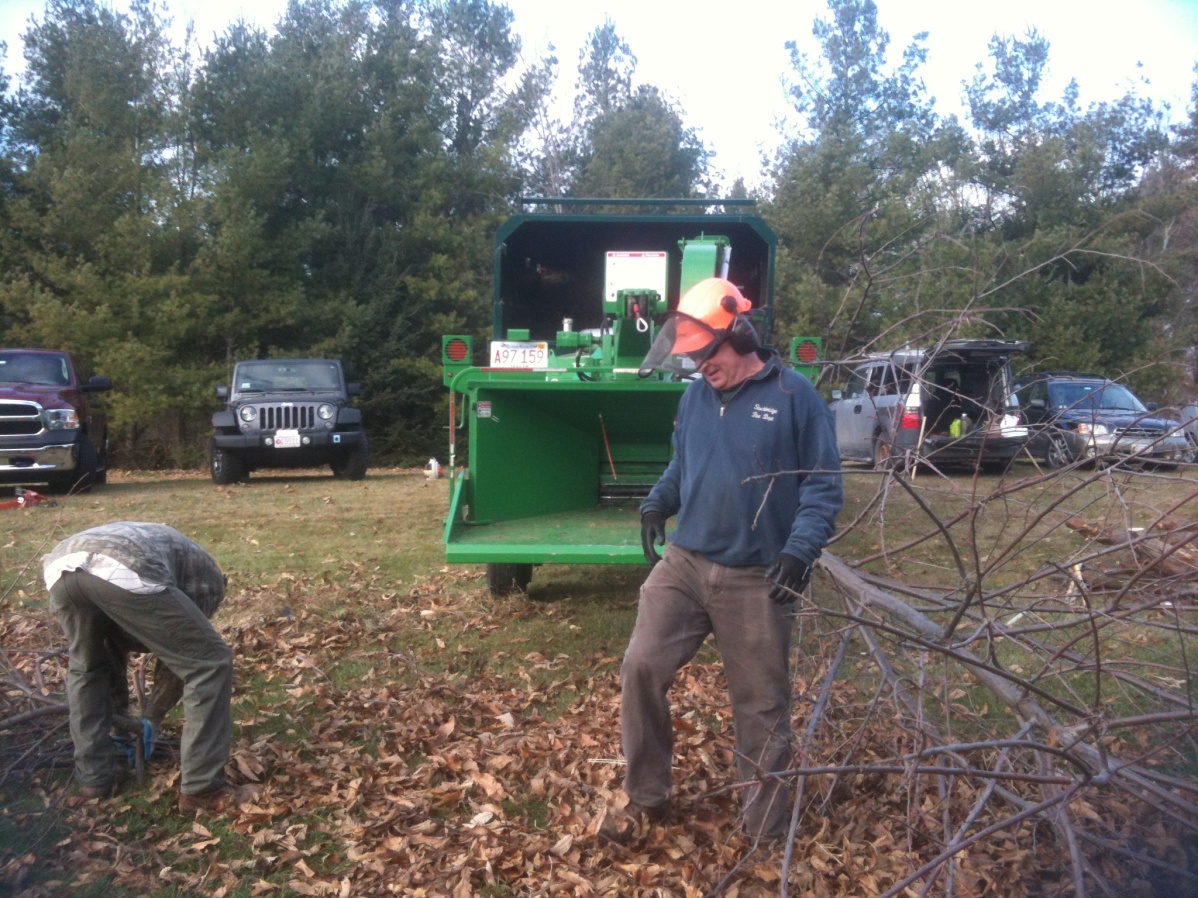 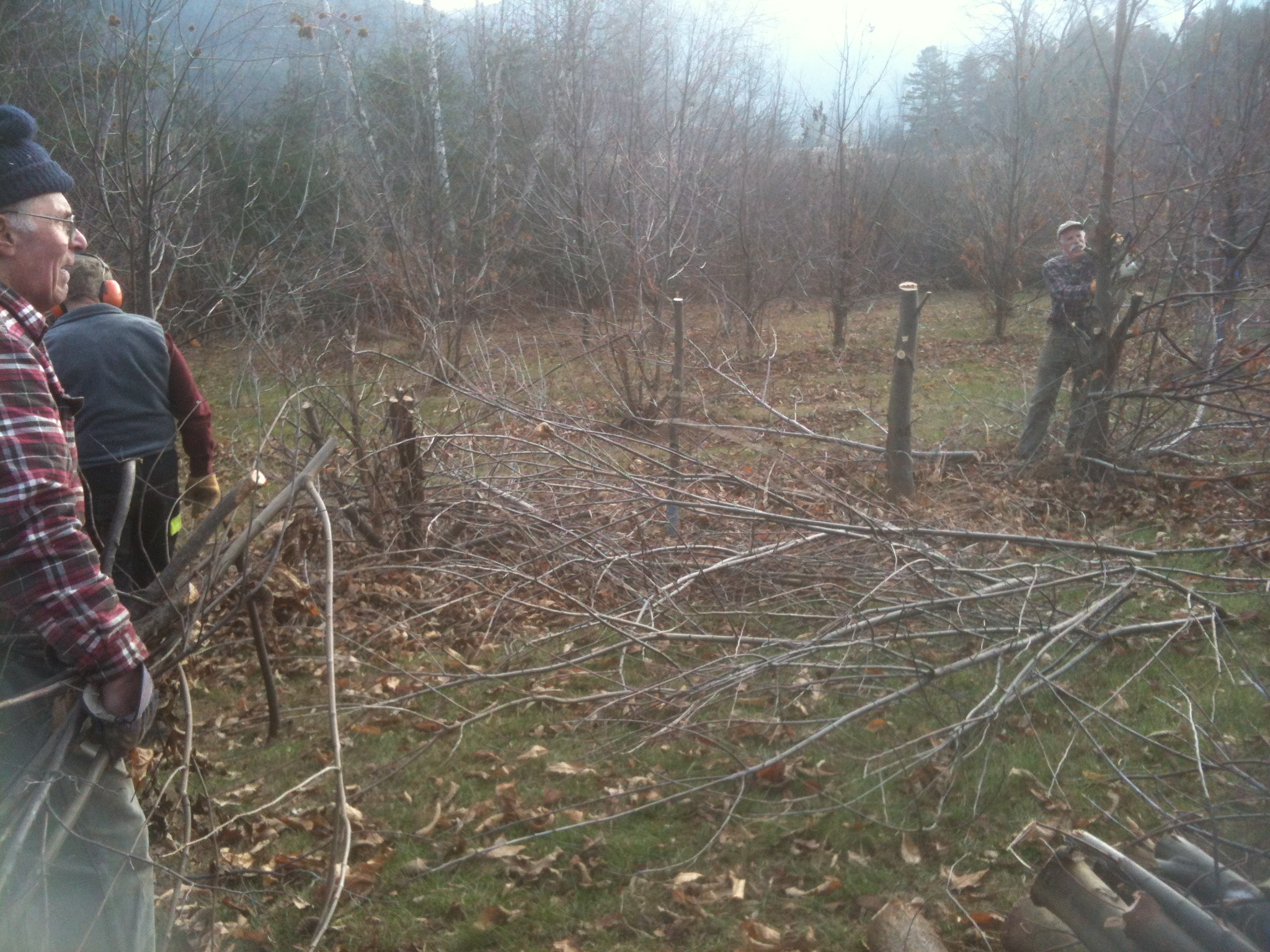 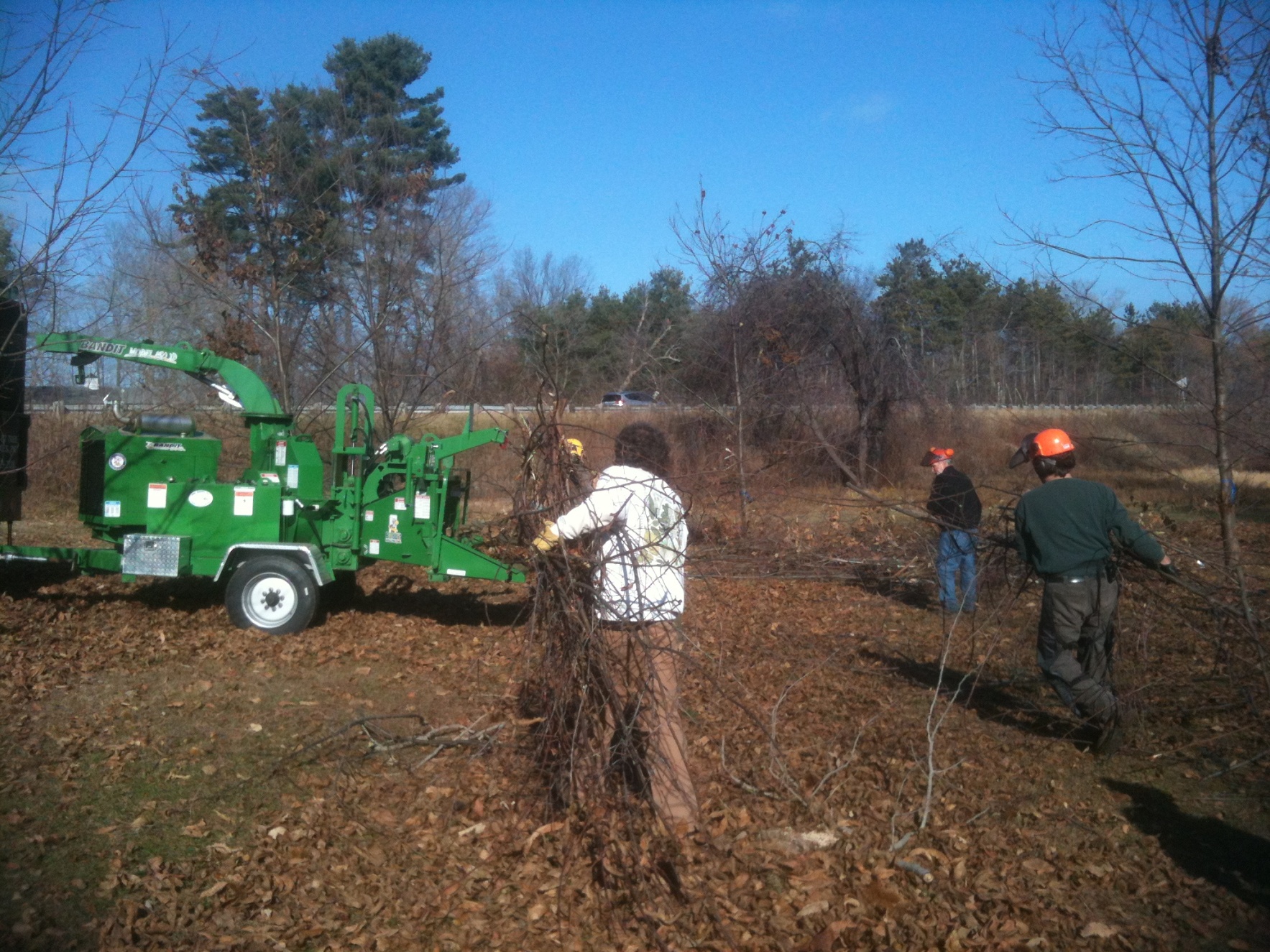 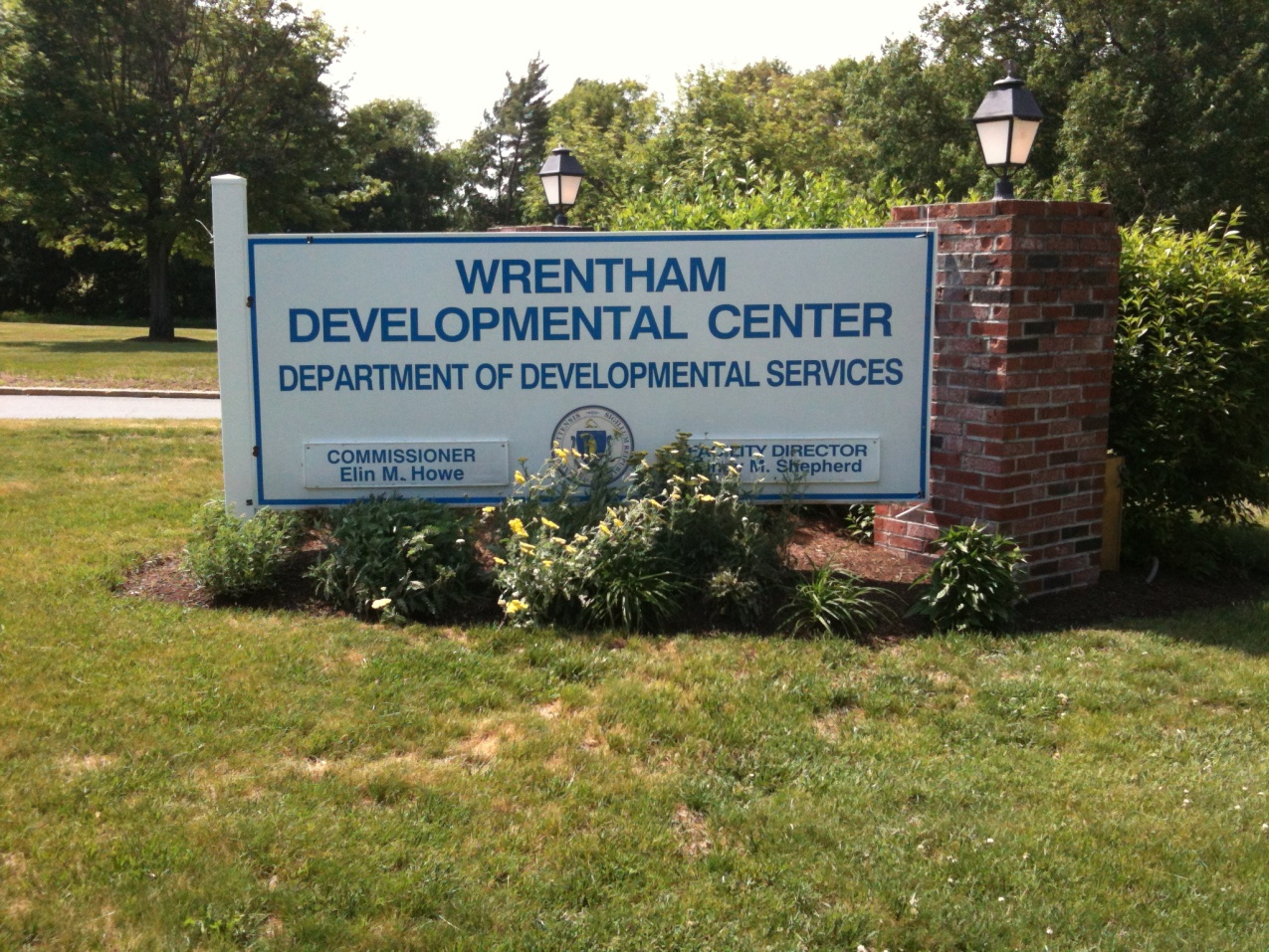 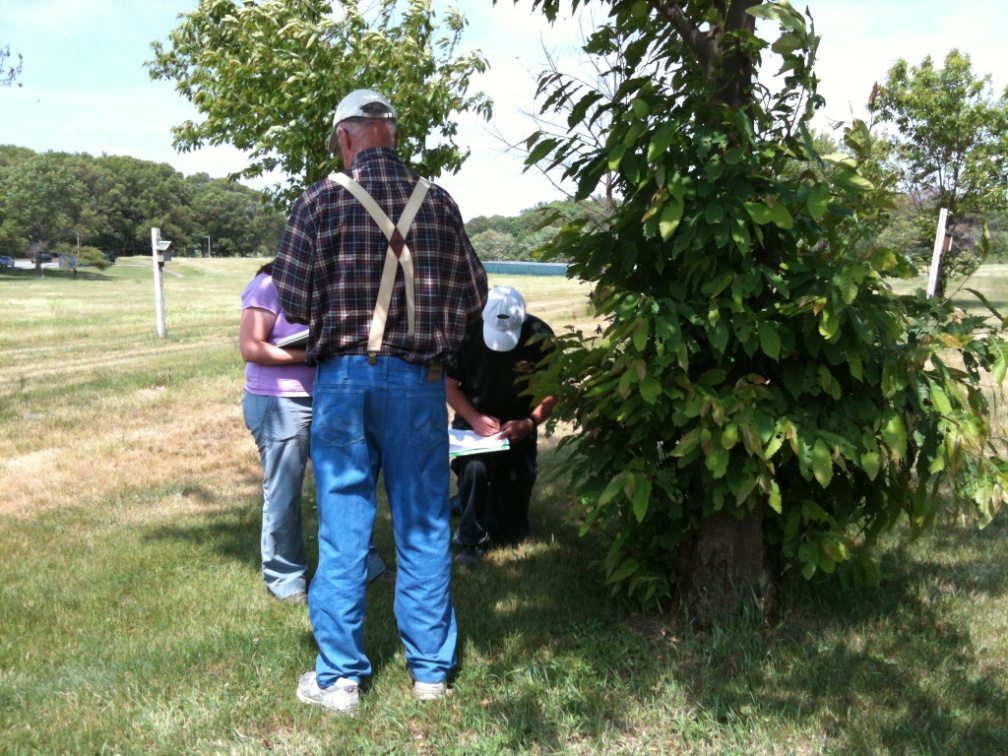 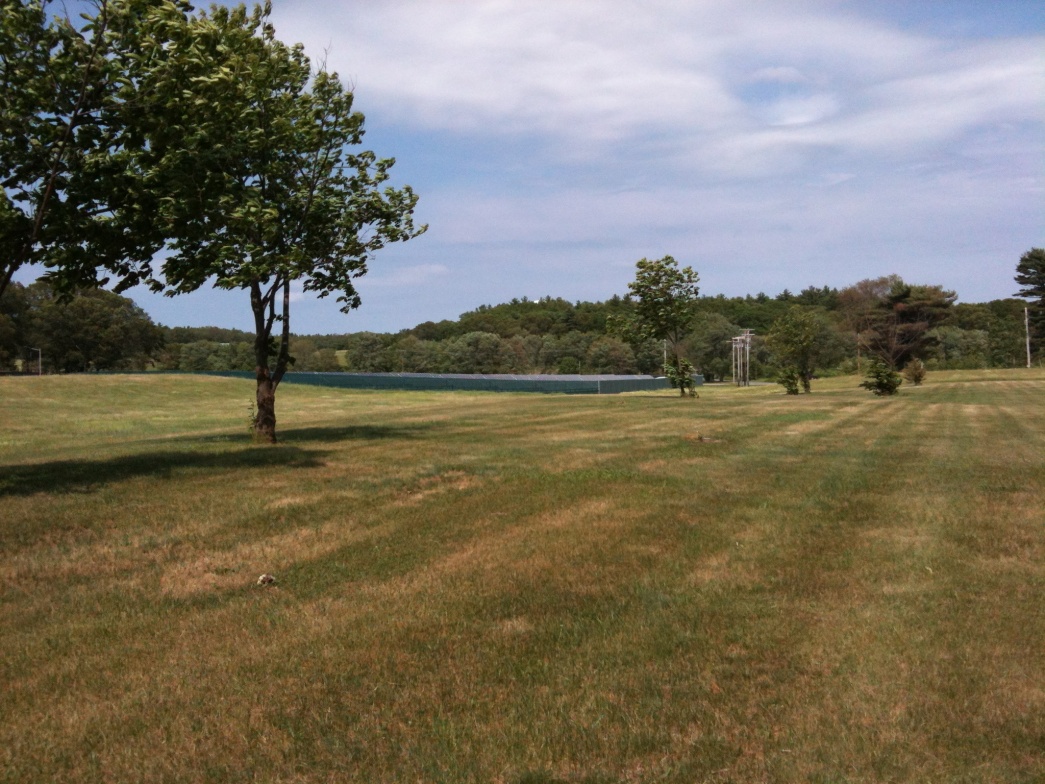 [Speaker Notes: Matching people with skills is very important, especially with the nature of the work we are doing. Many times, people would love to volunteer, but don’t want to work outside, can’t do the work we’re asking for, or don’t feel that their skills are being used in ways that are advantageous to us and to them!]
Seed orchards
South Kingstown Land Trust, RI
Springside Park, Pittsfield MA
Smith College MacLeish Field Station, Whately MA
Land  Sake, Weston MA
MassWildlife, Westborough MA
John & Sarah Meiklejohn Property, Granville MA
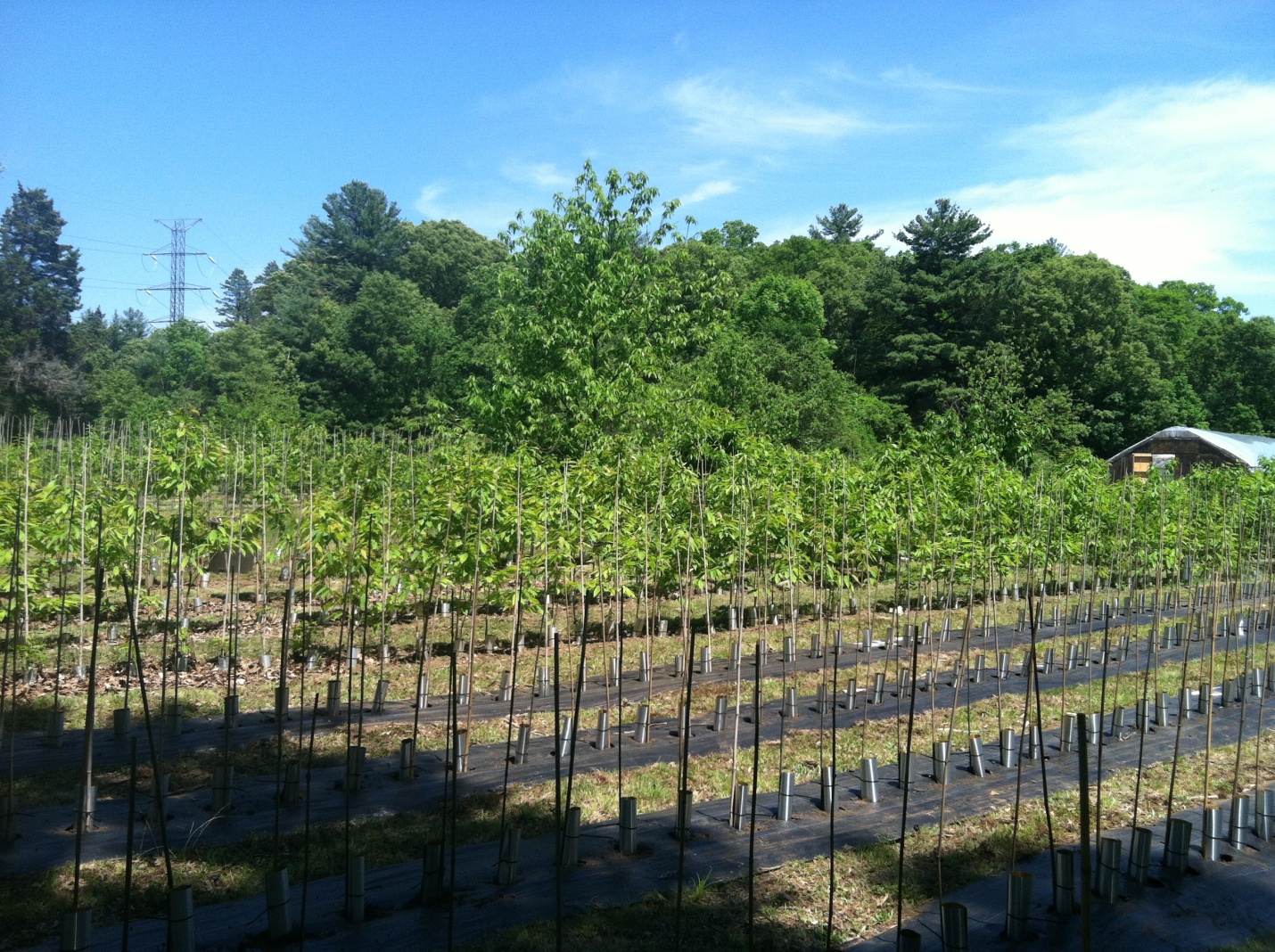 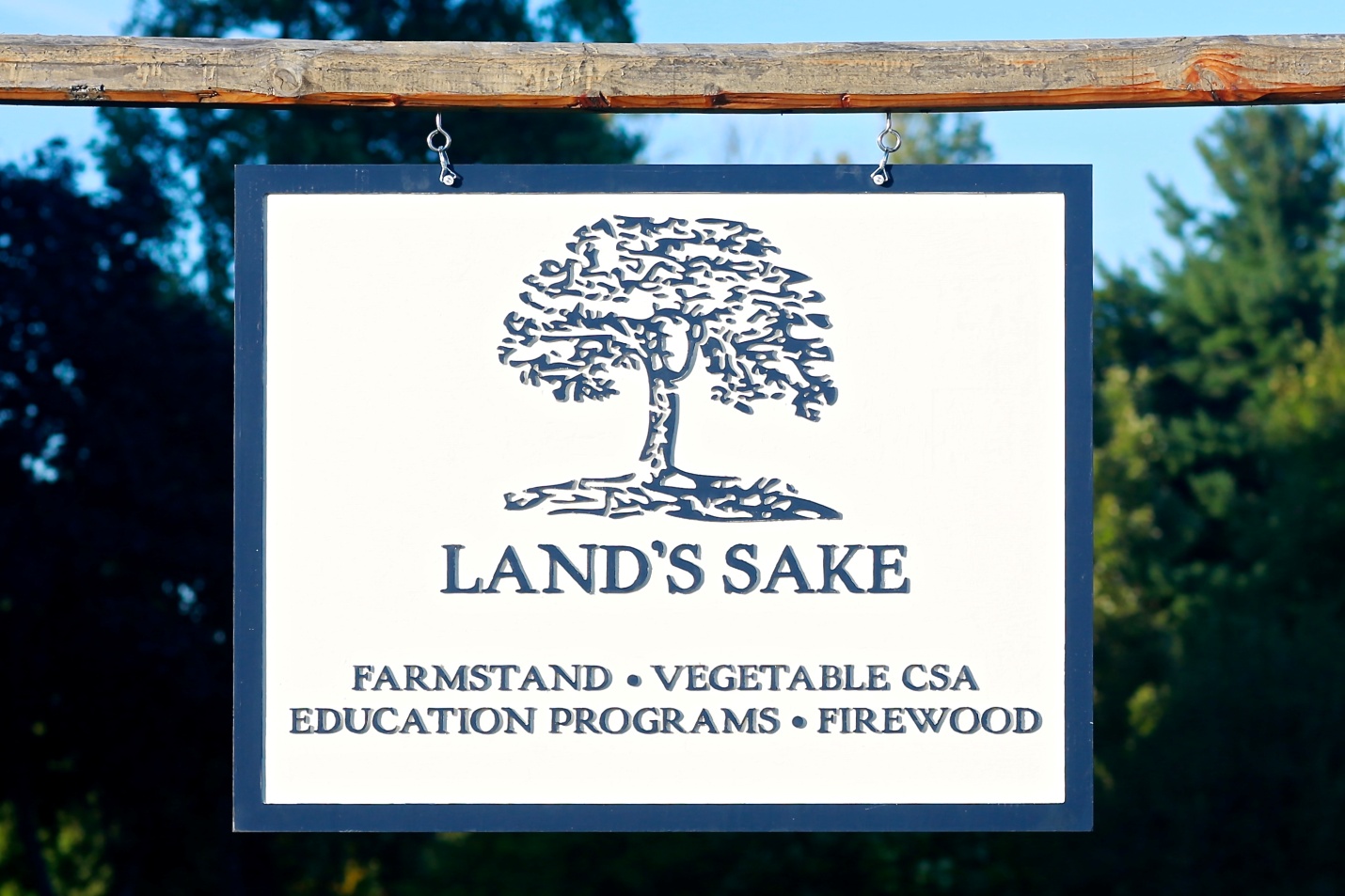 Weston MA
Mass Fisheries & Wildlife, Westborough MA
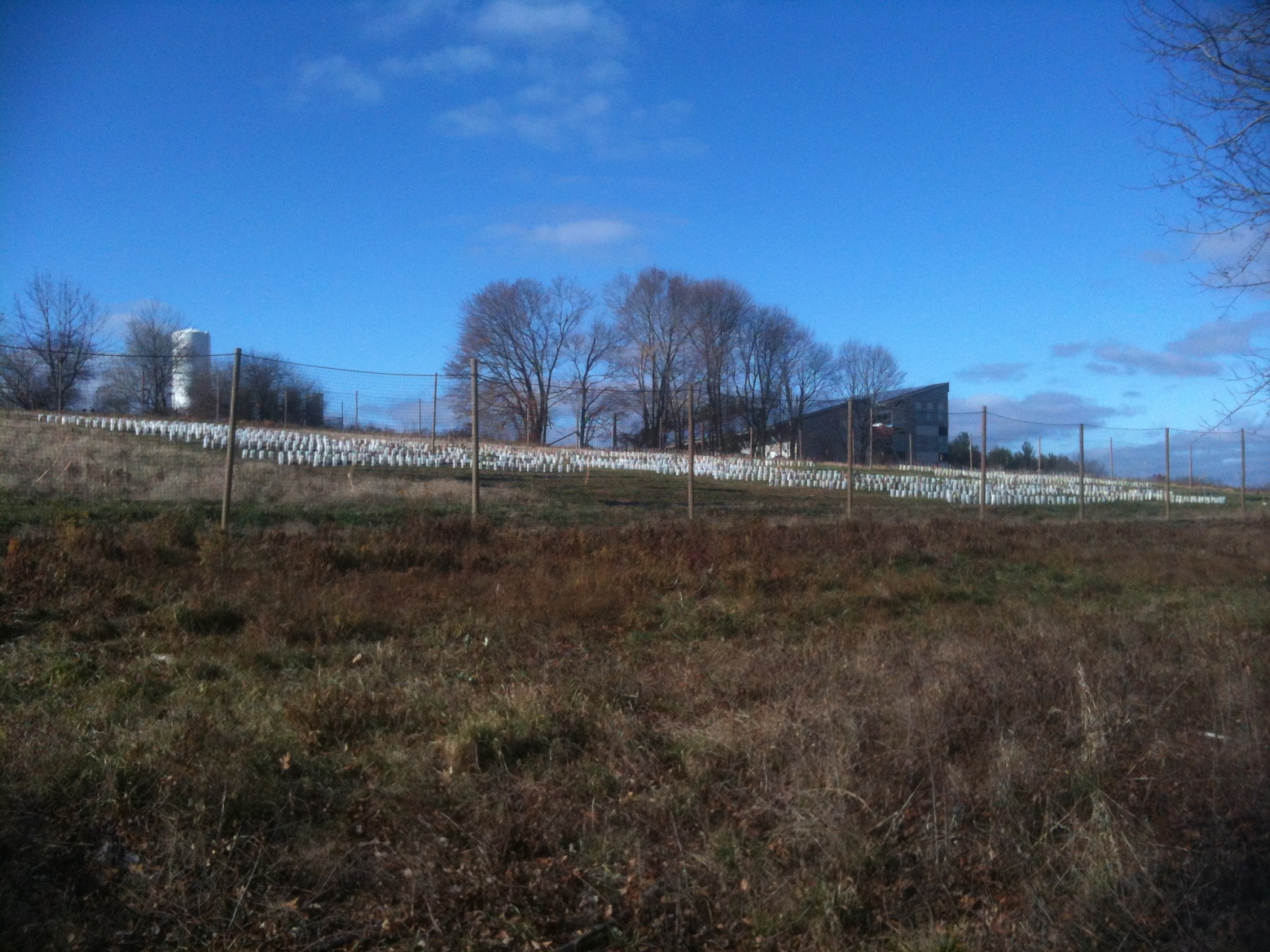 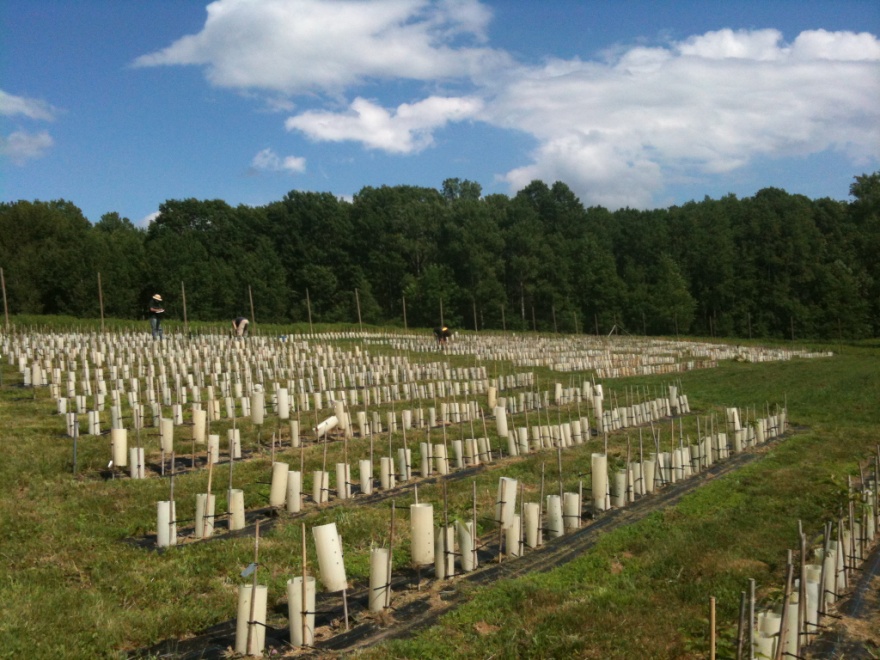 .
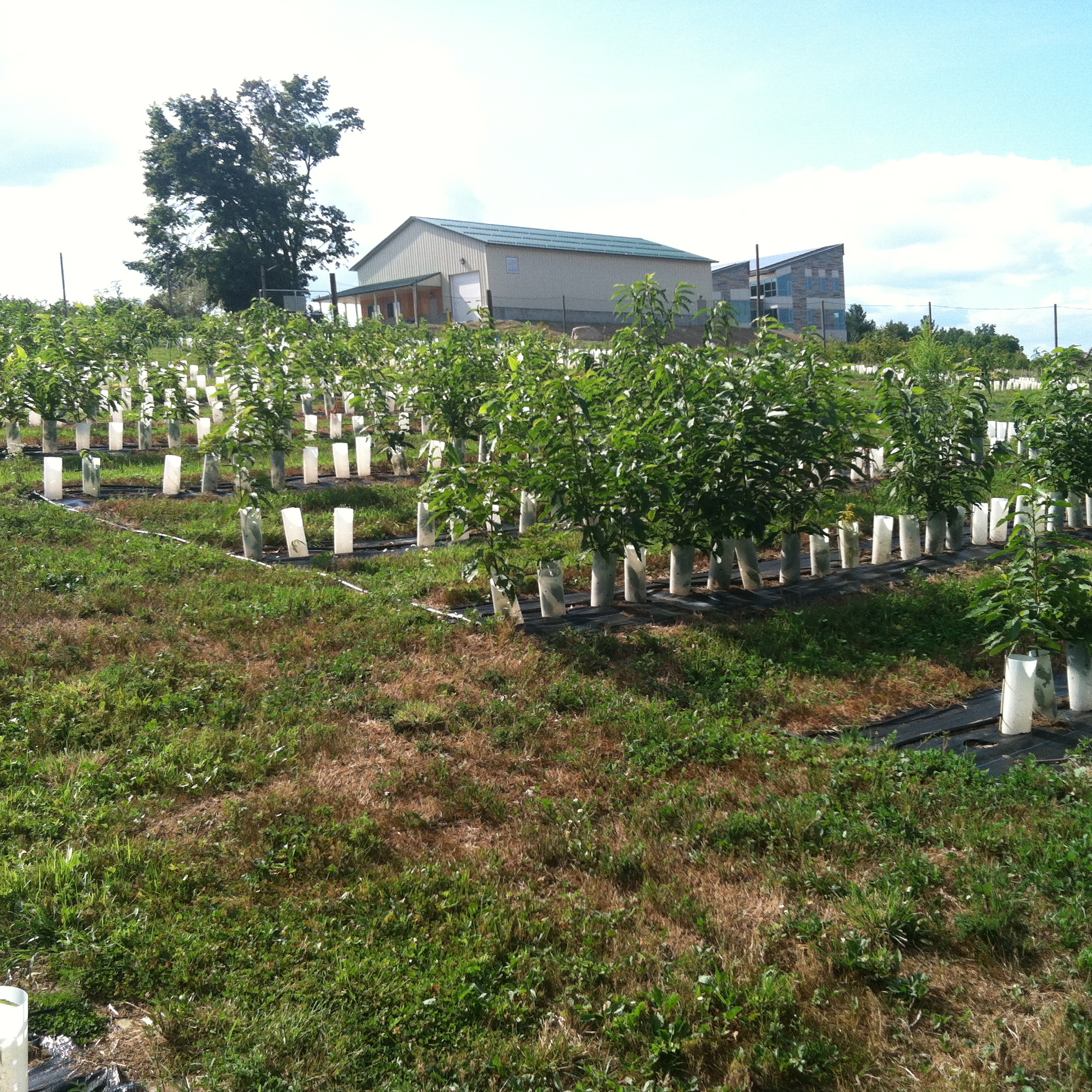 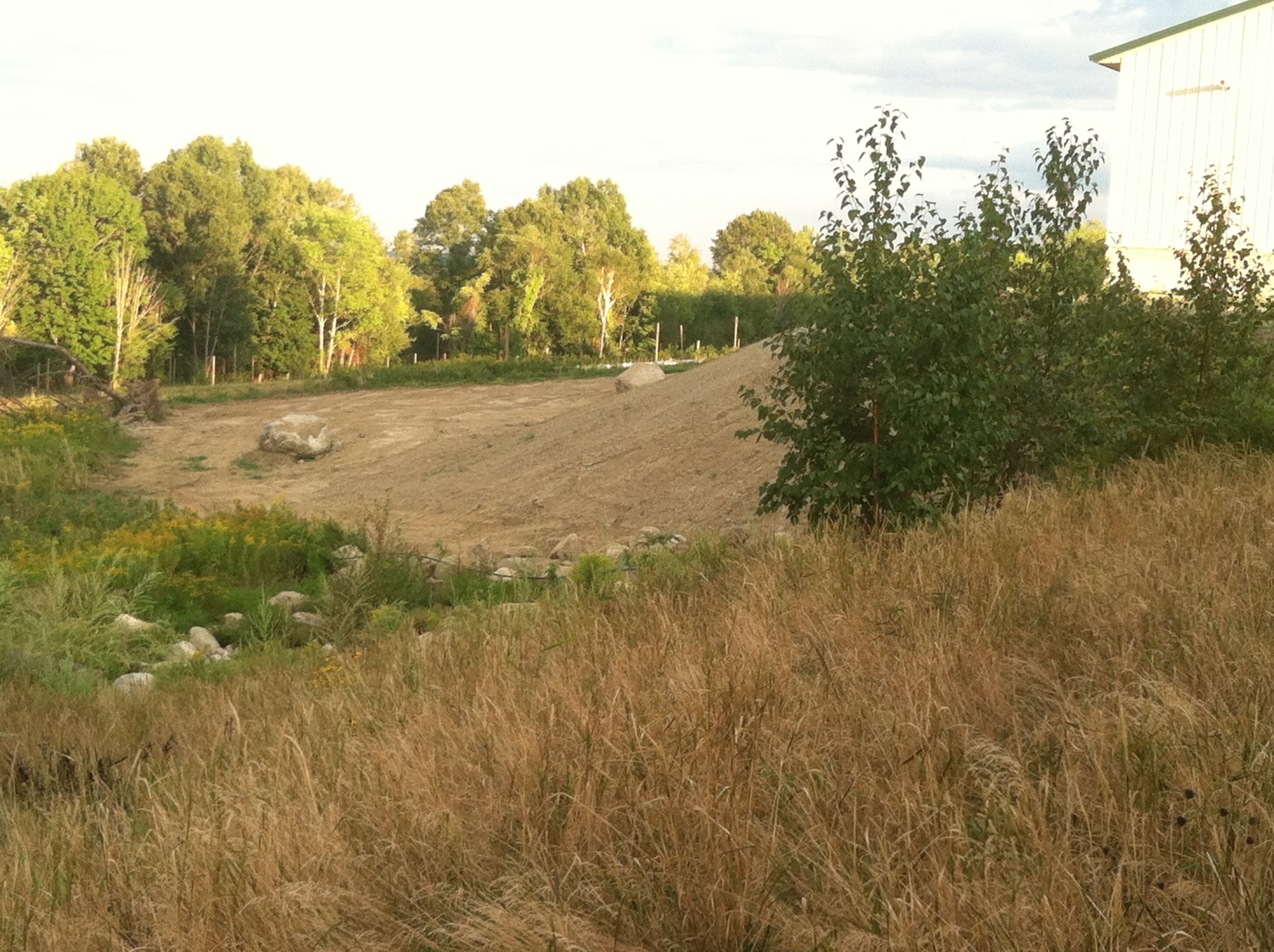 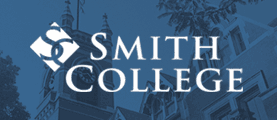 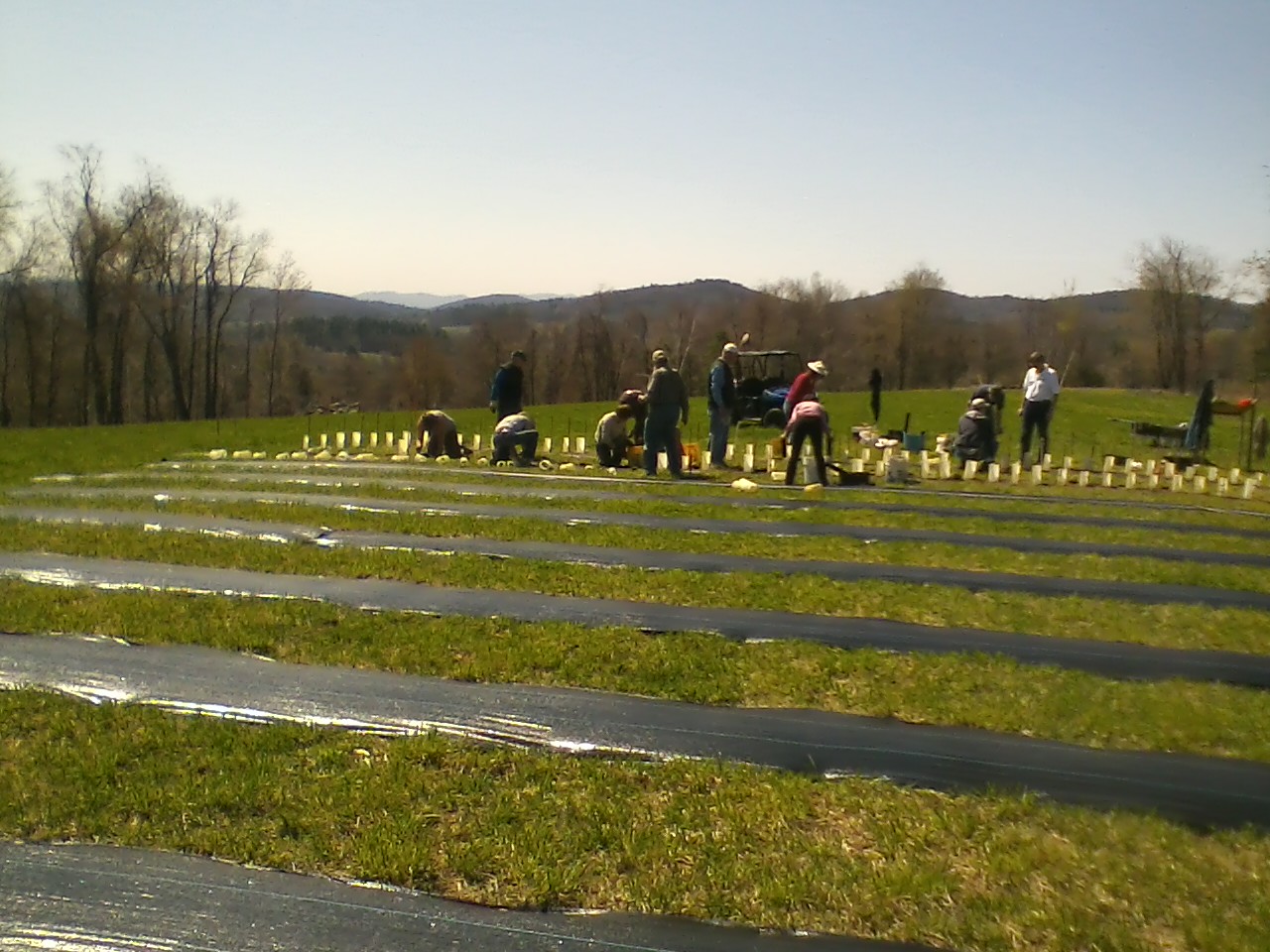 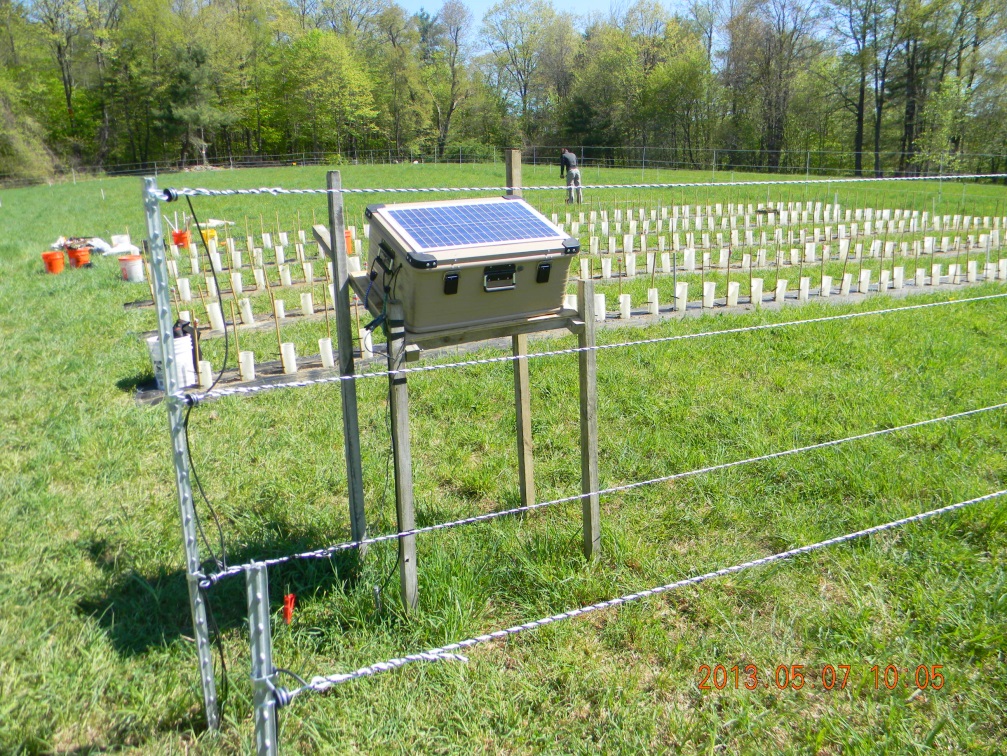 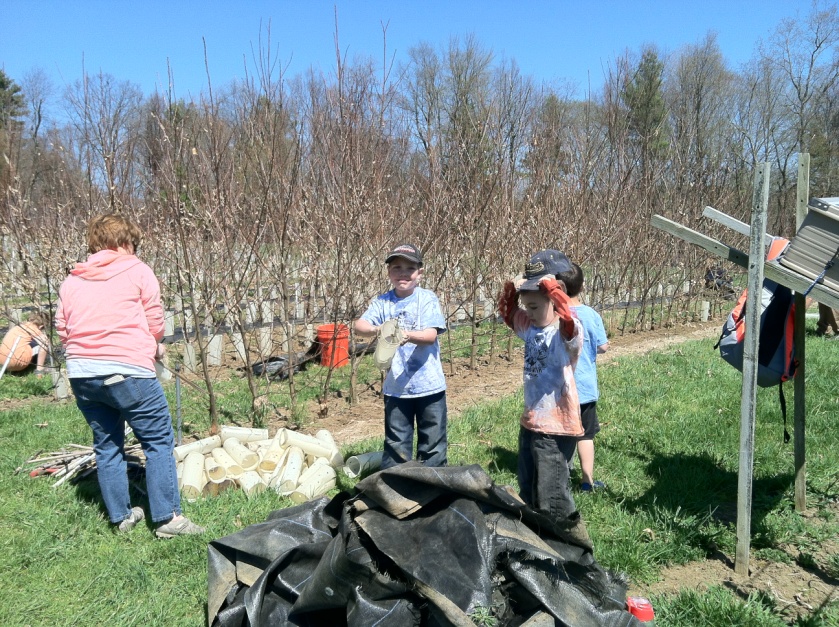 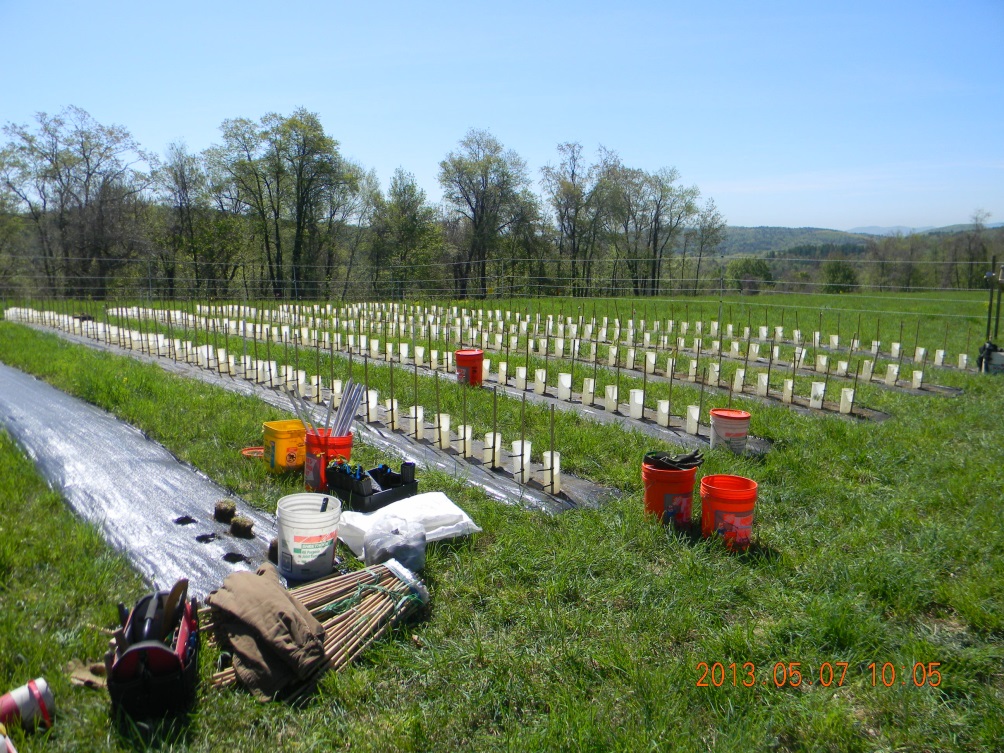 Ada & Archibald MacLeish Field Station
 Whately, Massachusetts
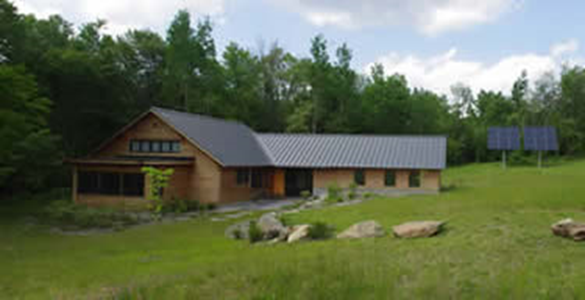 Granville MA
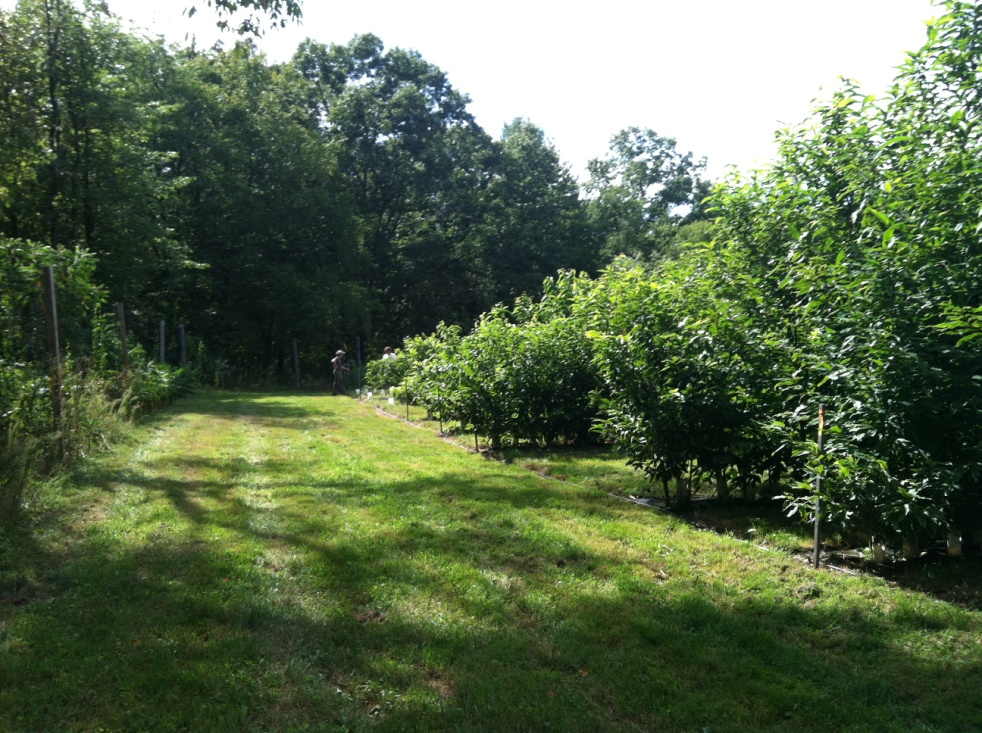 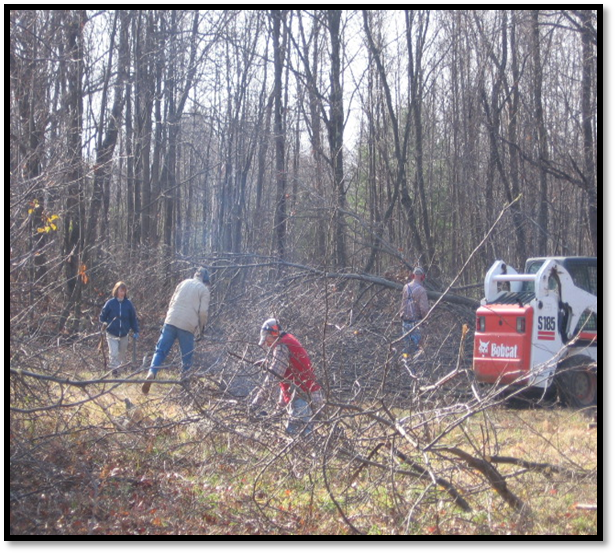 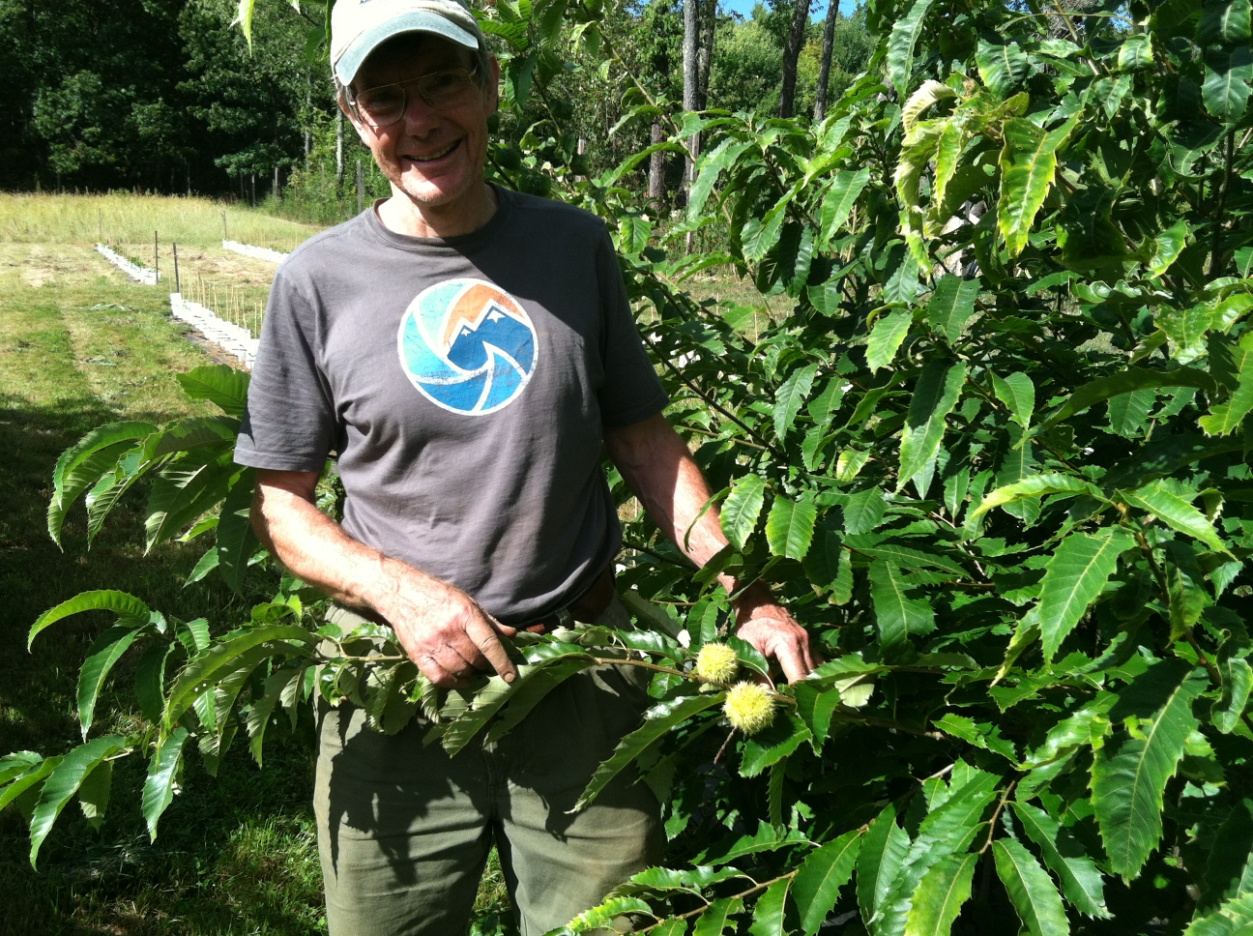 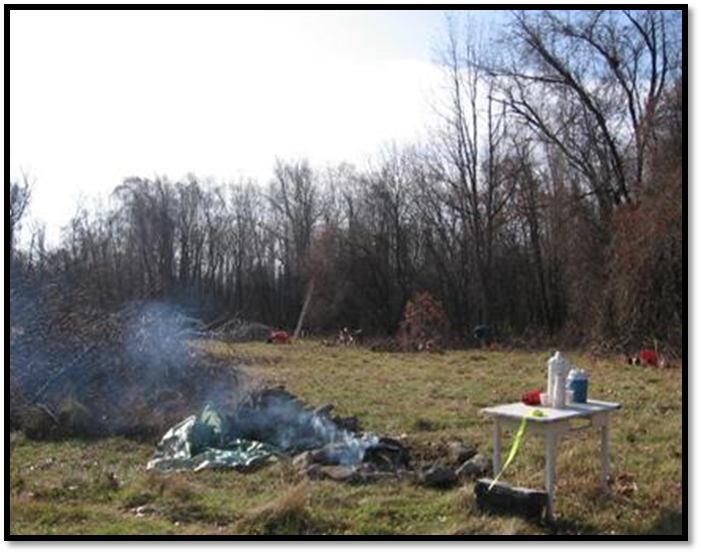 [Speaker Notes: Preparation for the seed production orchard in Granville MA began one whole year before planting.  

The site is on private property, so a CR was required. It was part of a farm property, where the fields had begun to progress into forest. We took down trees, then later burned this material on site.

Next, the land was harrowed and planted with a crop of winter rye.]
2016 breeding program update
[Speaker Notes: They need to feel that their contribution is important, needed and appreciates.
Give them recognition is some way, whether it be in writing with a certificate, newspaper story, letter to the editor, a plaque, etc.
Give them the opportunity to participate in decisions.]
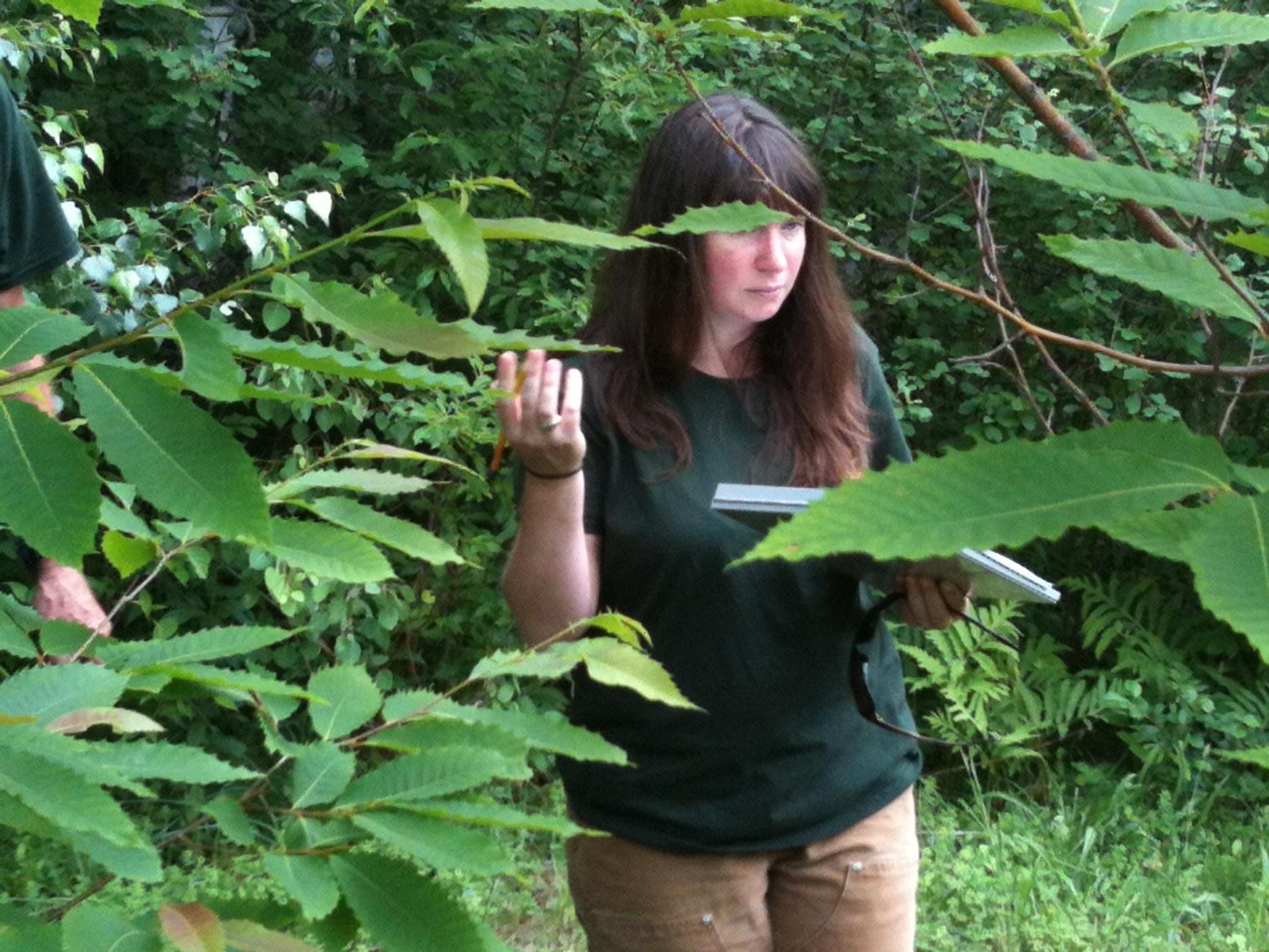 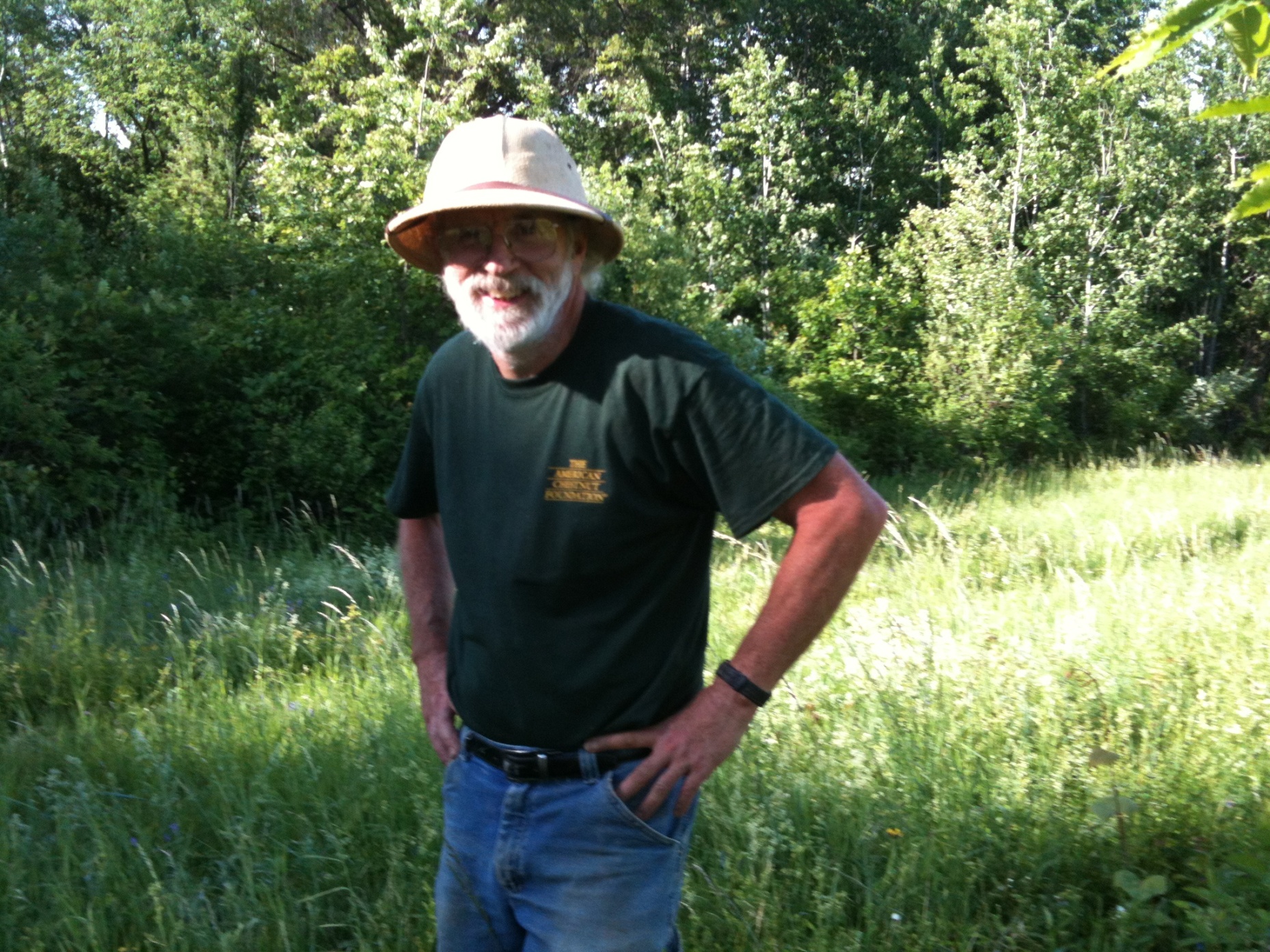 [Speaker Notes: A good manual will have somewhat of a “roadmap” for people, even if it’s just a 5 minute talk at the beginning of a volunteer experience.]
MA/RI ORCHARD SUMMARY
breeding orchards
15 Clapper orchards with 32 lines

 10 Graves orchards with  20 lines

  5 Nanking orchards with 13 lines
Pollinations done this spring for 2  new lines
[Speaker Notes: Make sure to keep in mind the volunteers abilities.  We always need to look at age, level of experience, generally look at a person’s capabilities before we assign tasks.]
Ma/ri 2016 planting summary
Approx 10,600 nuts & seedlings planted this spring!
SEED ORCHARDS
5 Clapper orchards – 7 blocks
1 Graves orchards – 1 block

50+ plots this spring & replants making 119 plots planted to date.

BREEDING ORCHARDS
1 Nanking line this spring
Stacked resistance experiment
Using fully selected Clapper & Graves BC3F1 seed from 4
trees in 3 orchards we made 6 crosses this spring .

G1 x G2, G1 x C1, G1 x C2
C1 x G2, C2 x G2, C1 x C2

These will be grown in the same location (TBD) and comparison will be made to see if Clapper x Graves (and vice versa) has significantly different resistance.

We will expand this to include Nanking in the future.
Demo plantings, partnerships, festivals & fairs
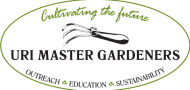 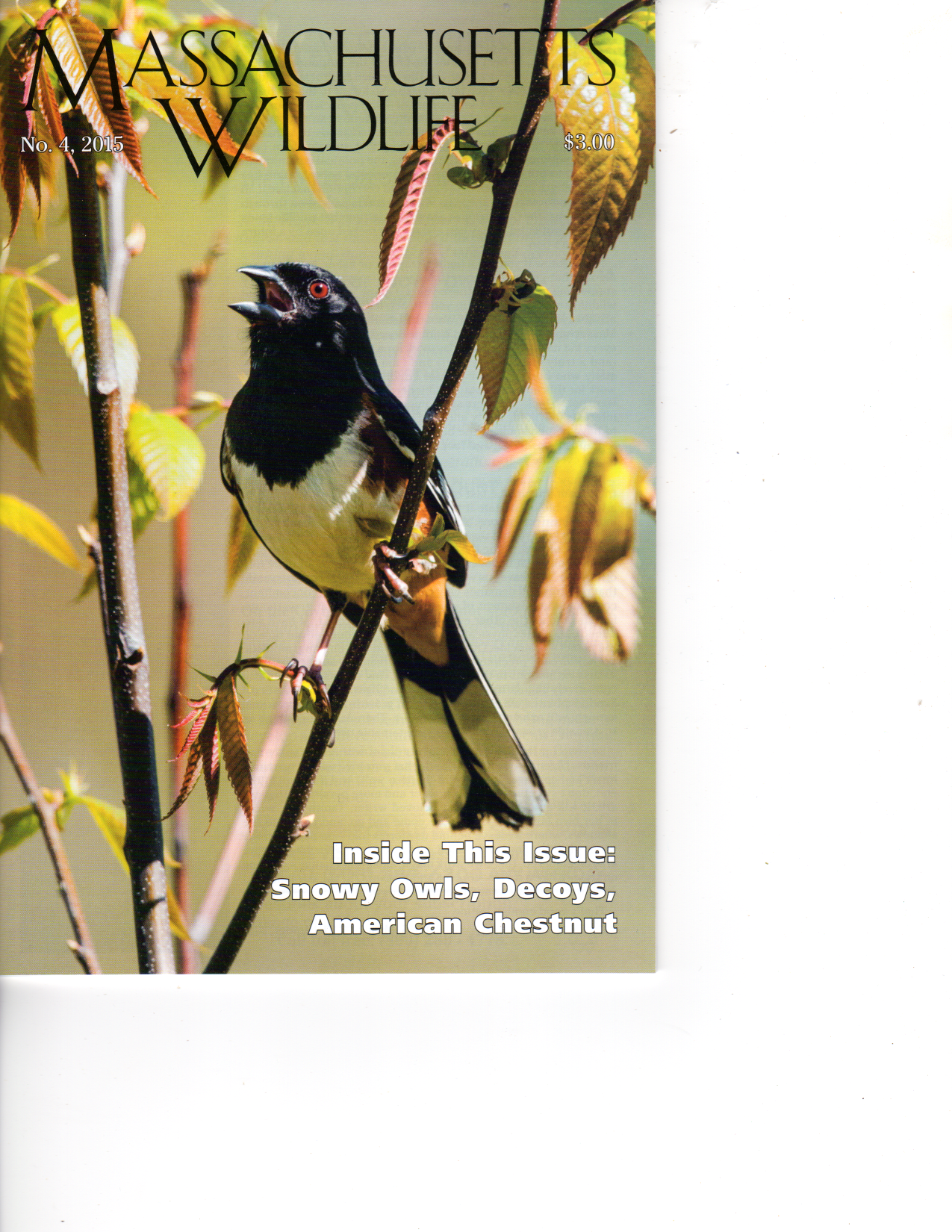 Massachusetts Division of fisheries and Wildlife
[Speaker Notes: Follow through on Maslow’s Hierarchy of Needs.
Partnerships need to be documented and feel part of the “team.”]
SCA Americorps
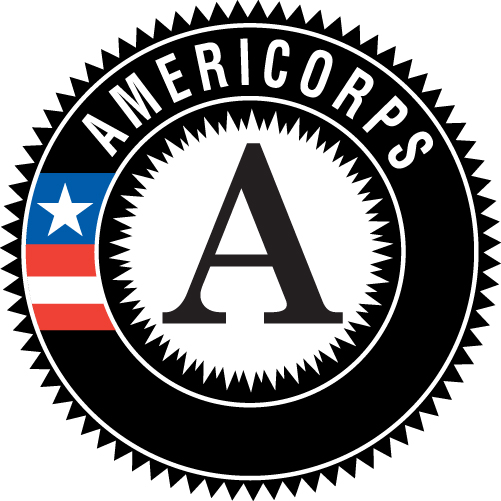 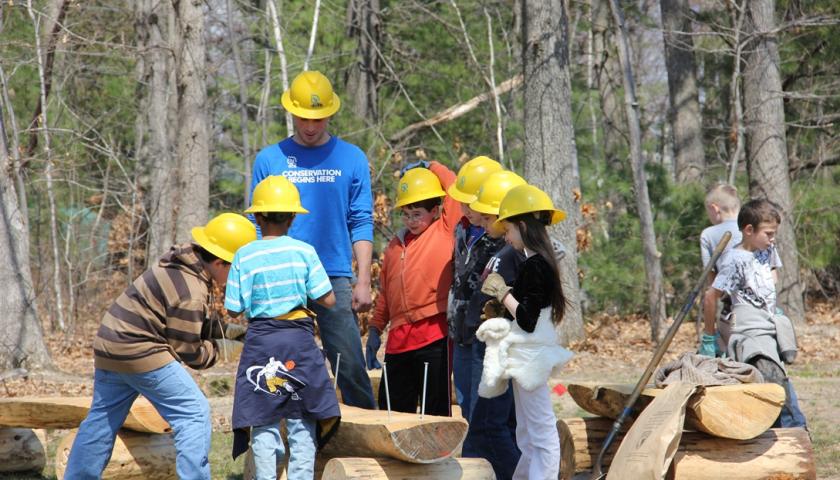 ifarm, Boxford MA
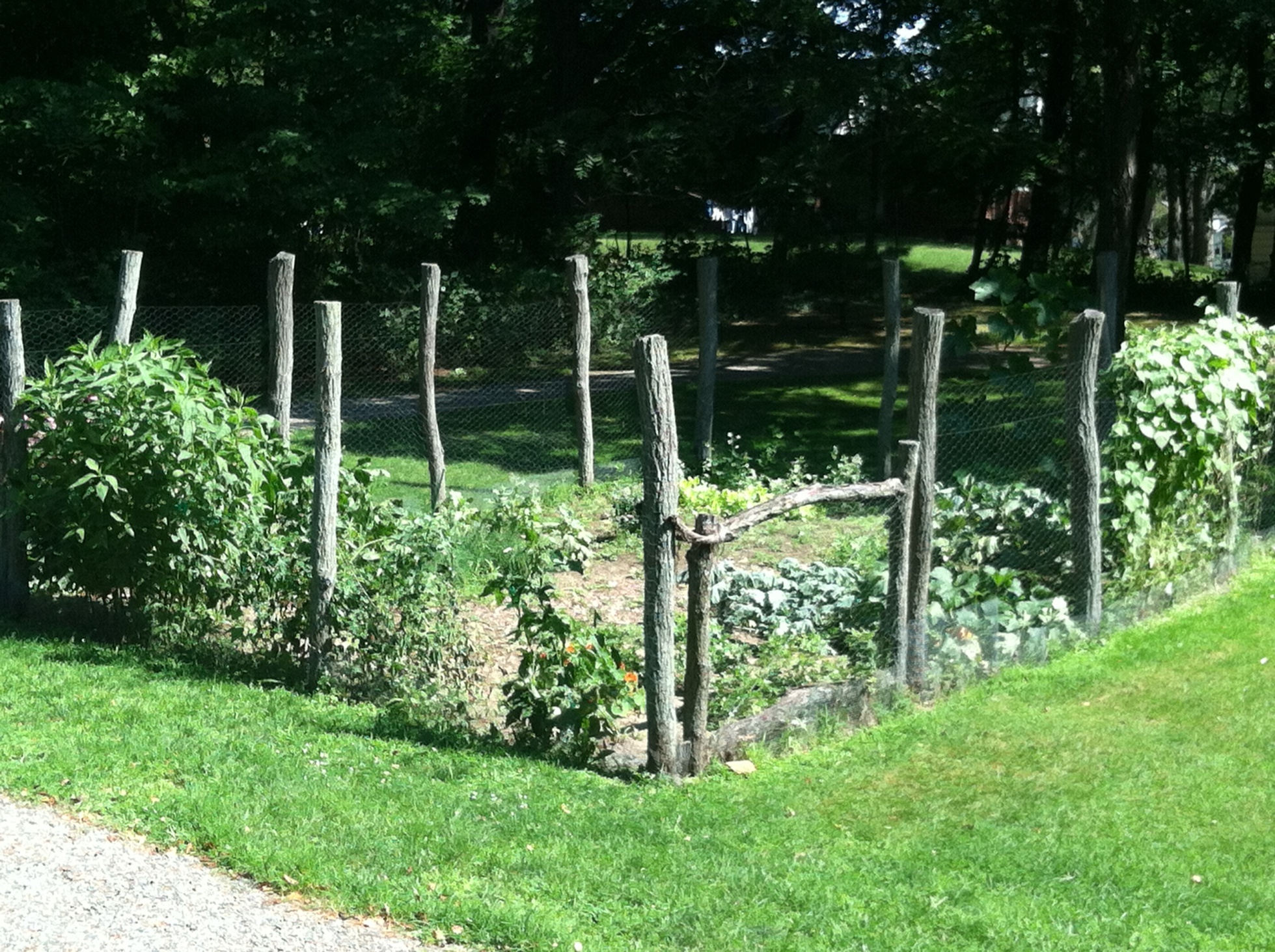 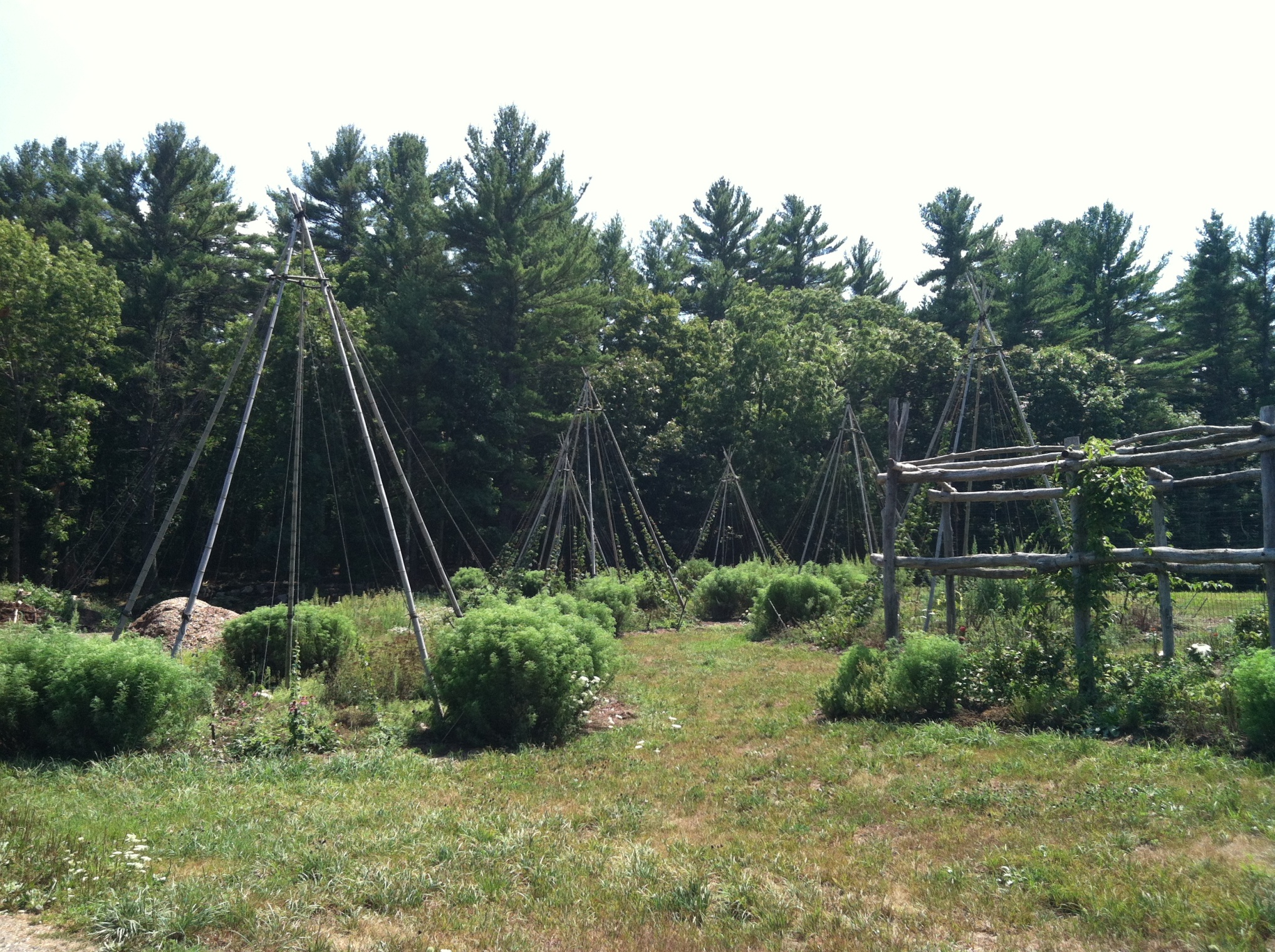 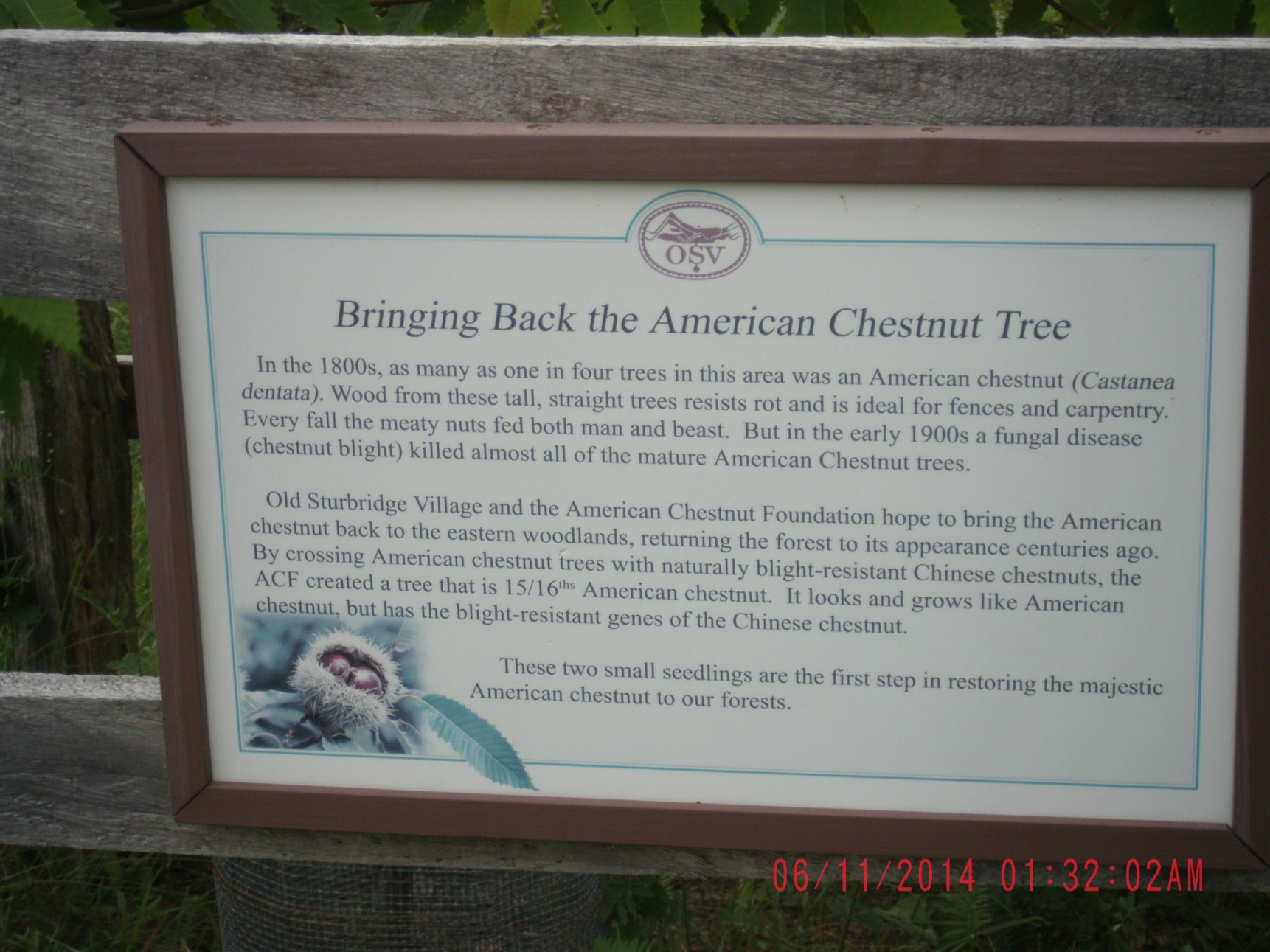 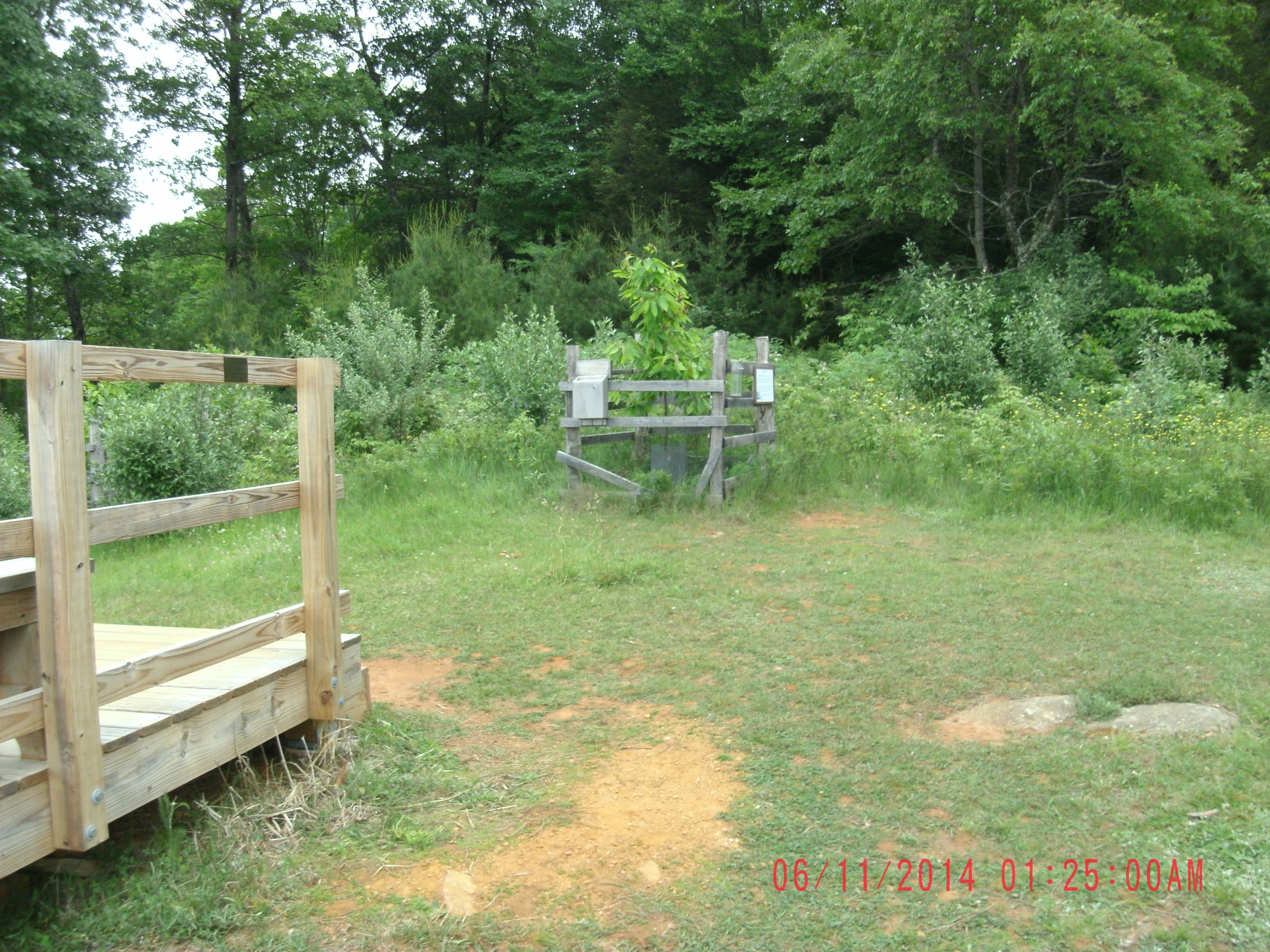 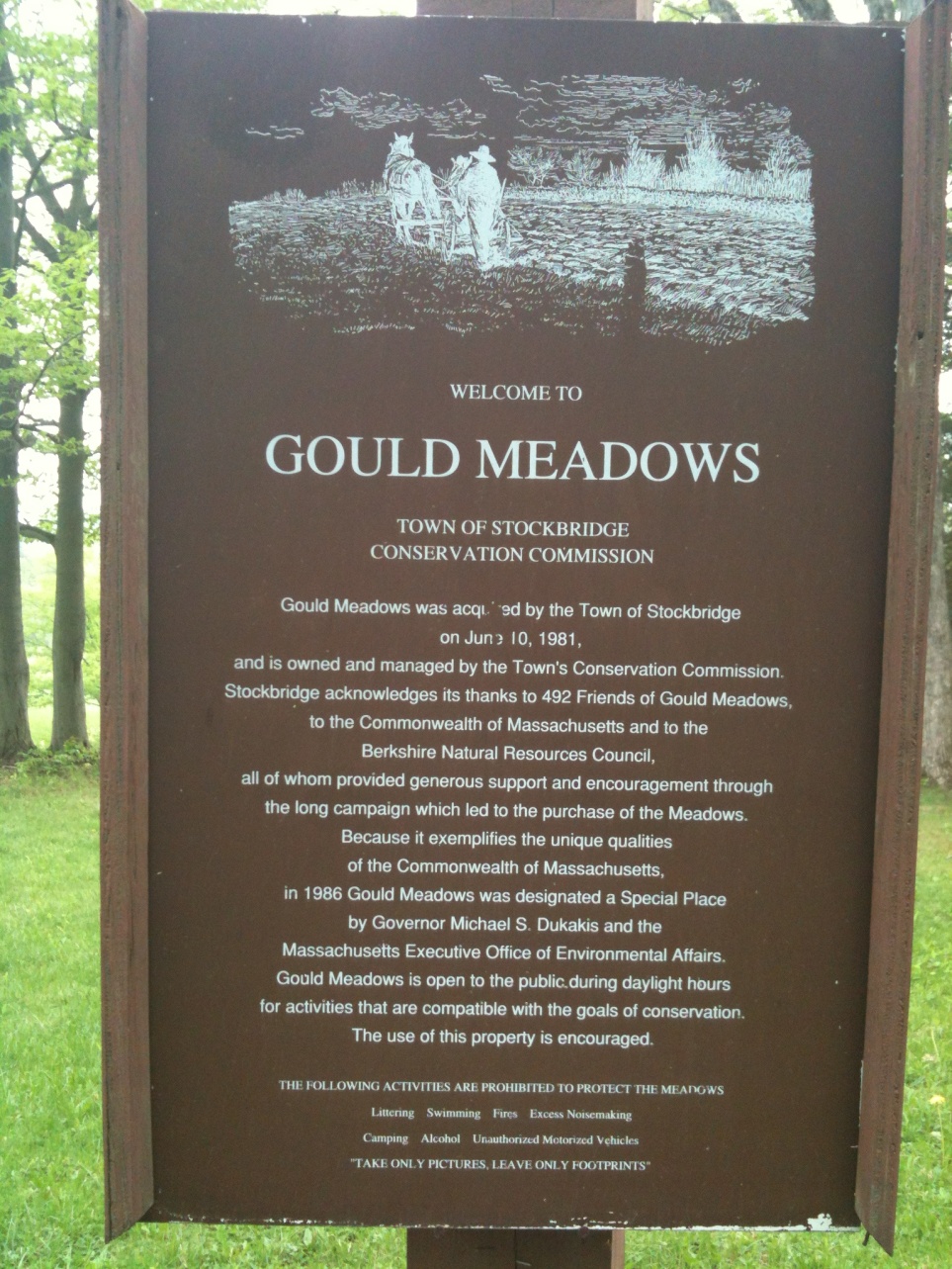 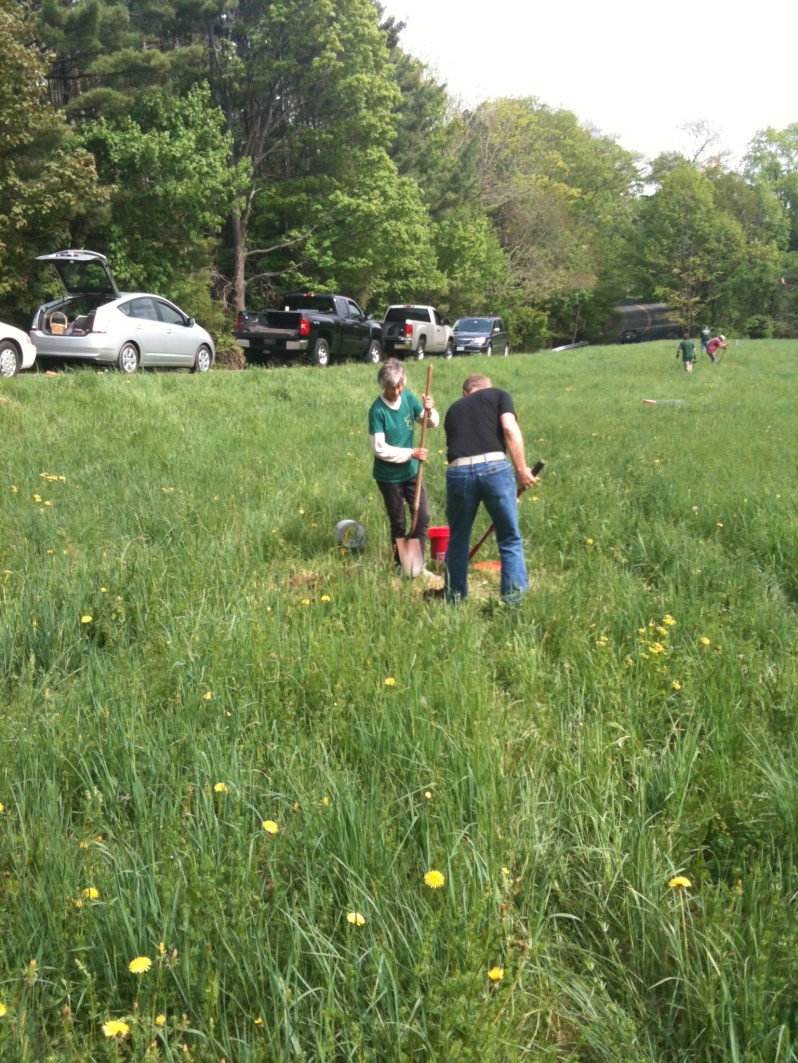 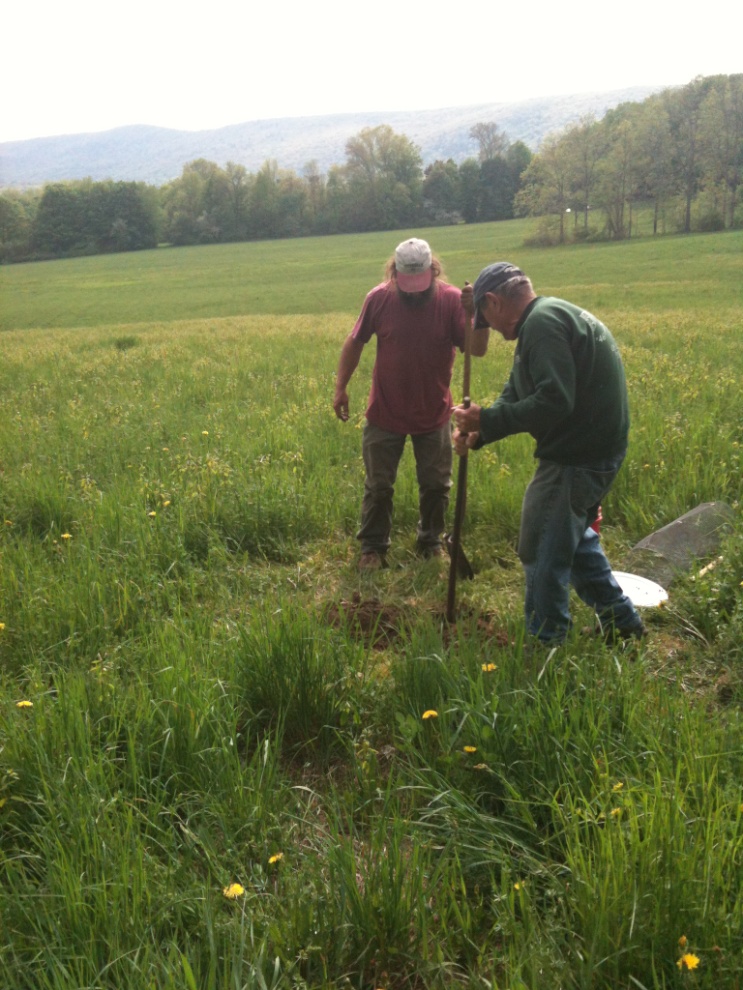 [Speaker Notes: Another -  may look someone basic, but often times we really don’t always think about how we “present” to these people.

Think about working out in the sun, having enough water, taking regular breaks, etc.]
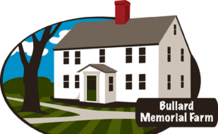 p
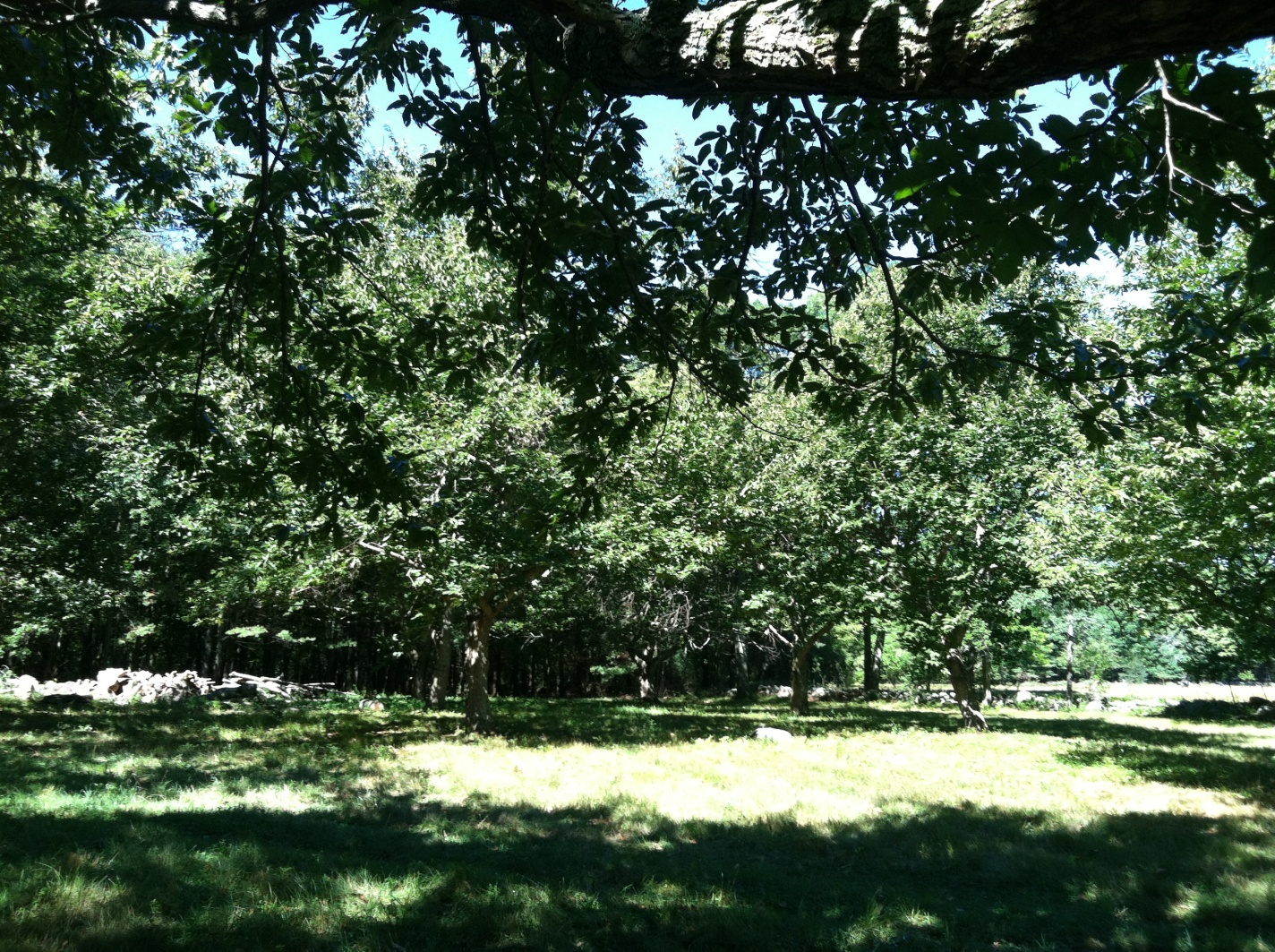 Bullard memorial farmholliston Ma
fairs
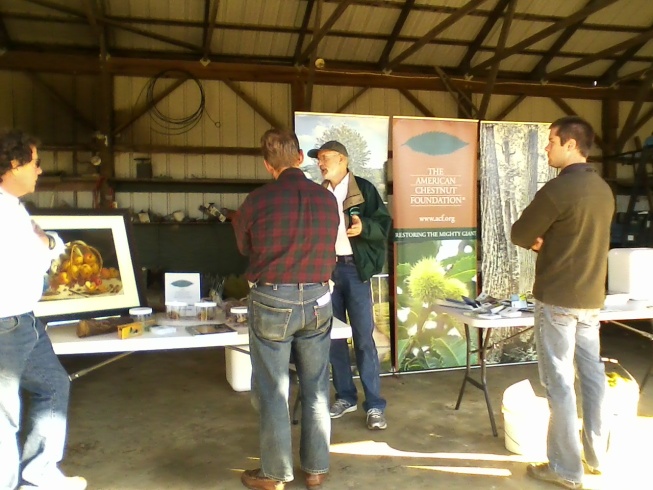 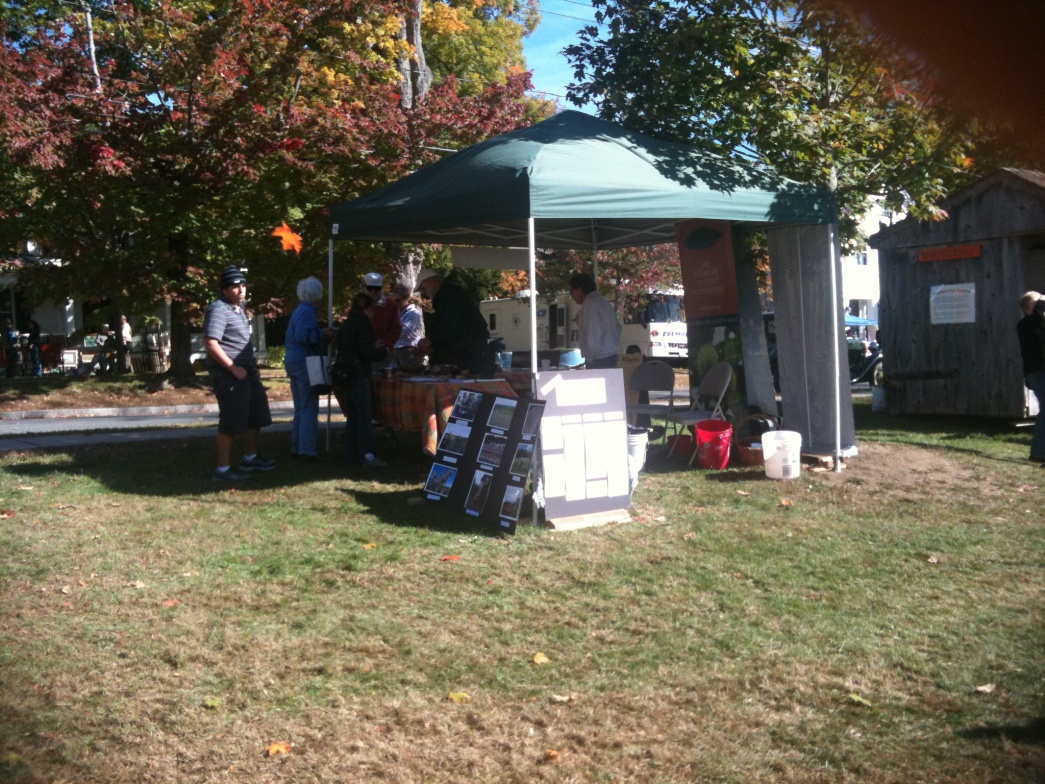 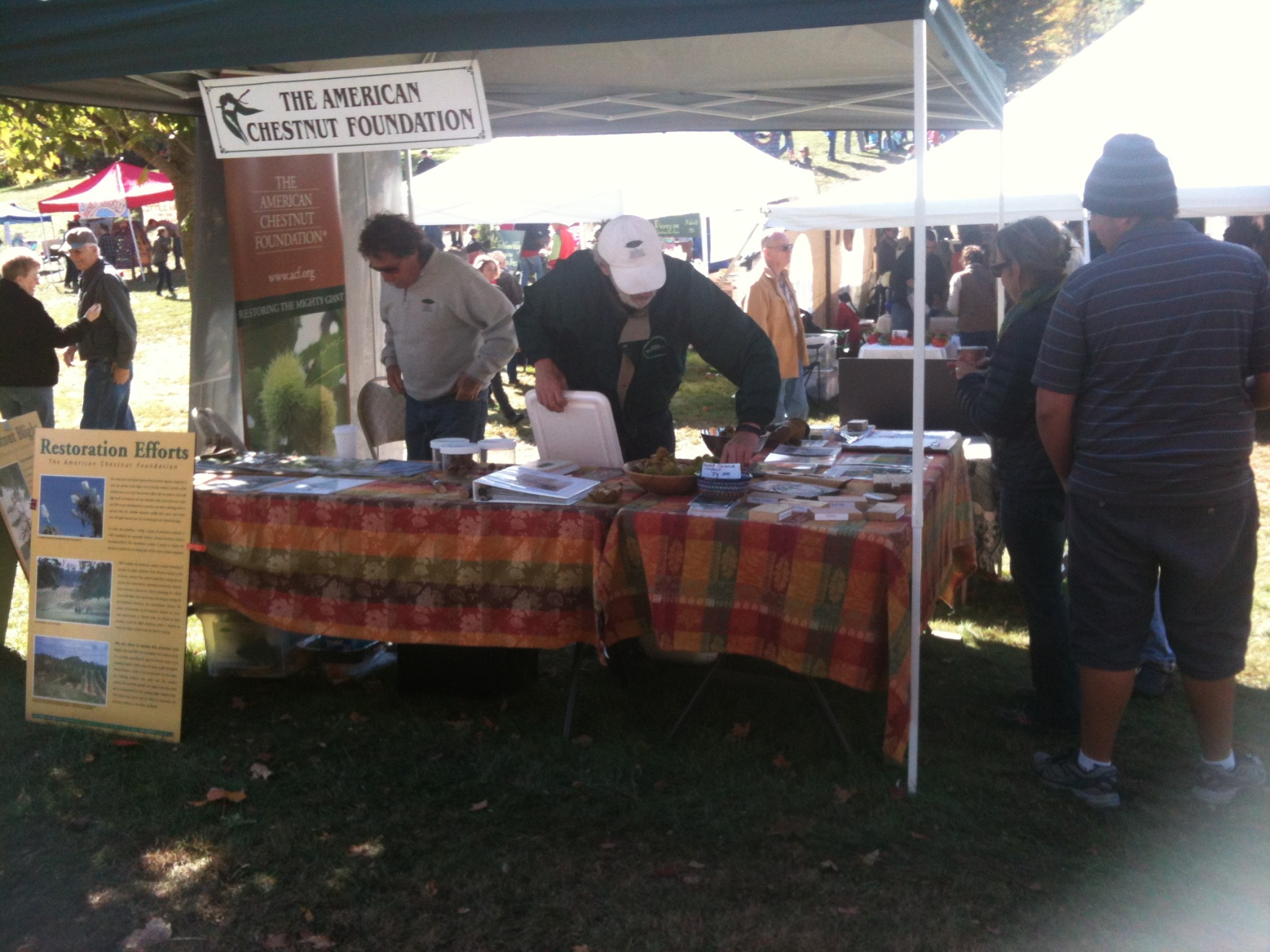 [Speaker Notes: Volunteers can help with many jobs, we just need to make sure that we designate tasks and each person knows what they are responsible for.]
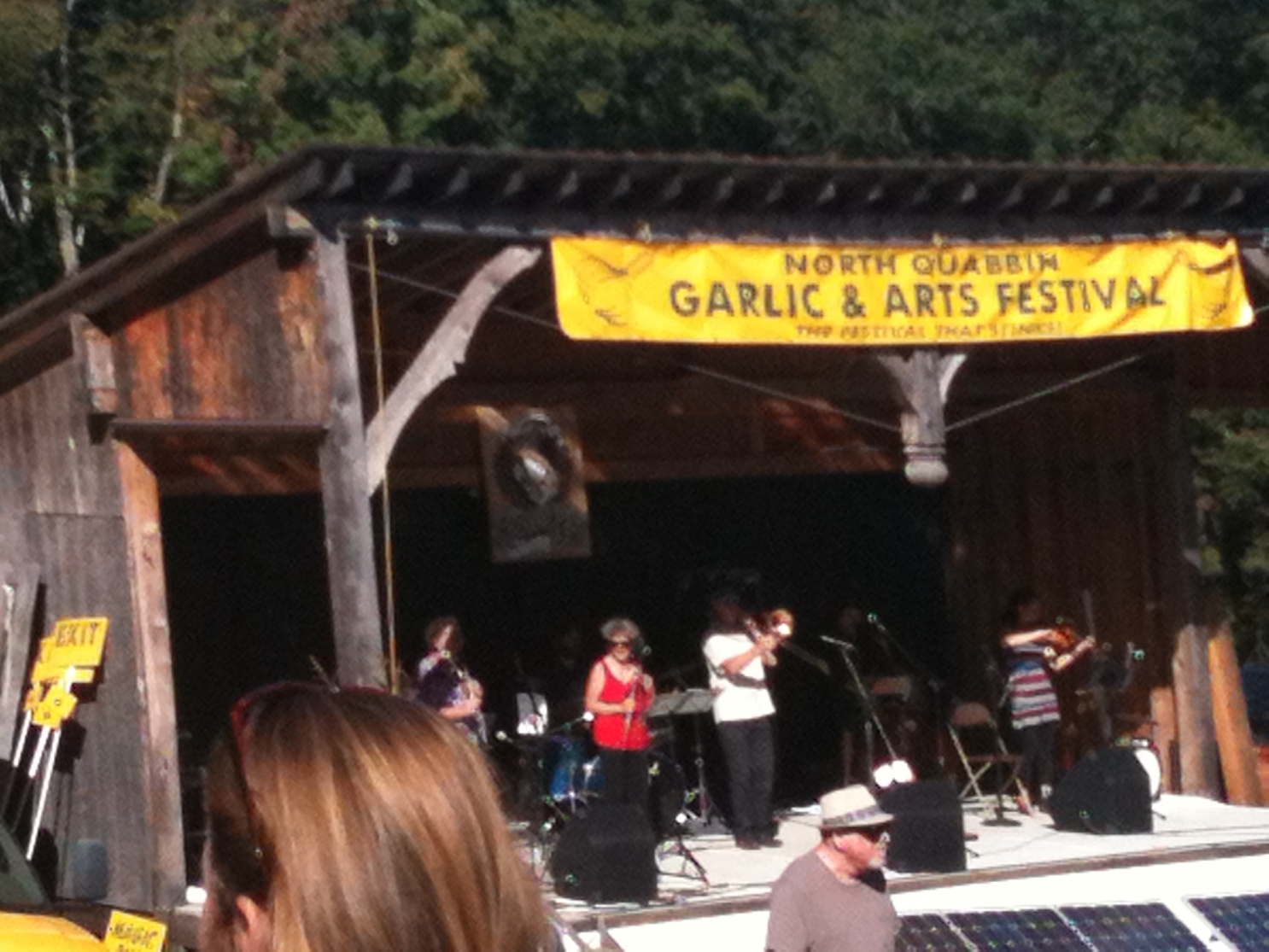 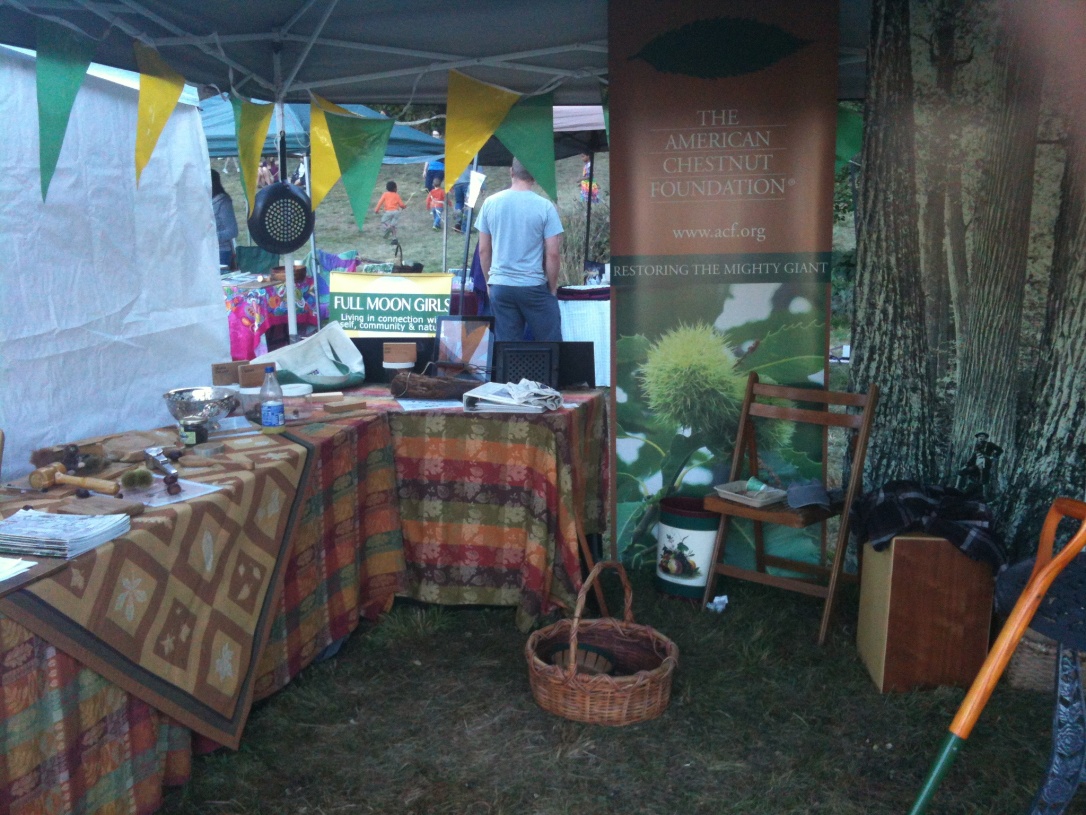 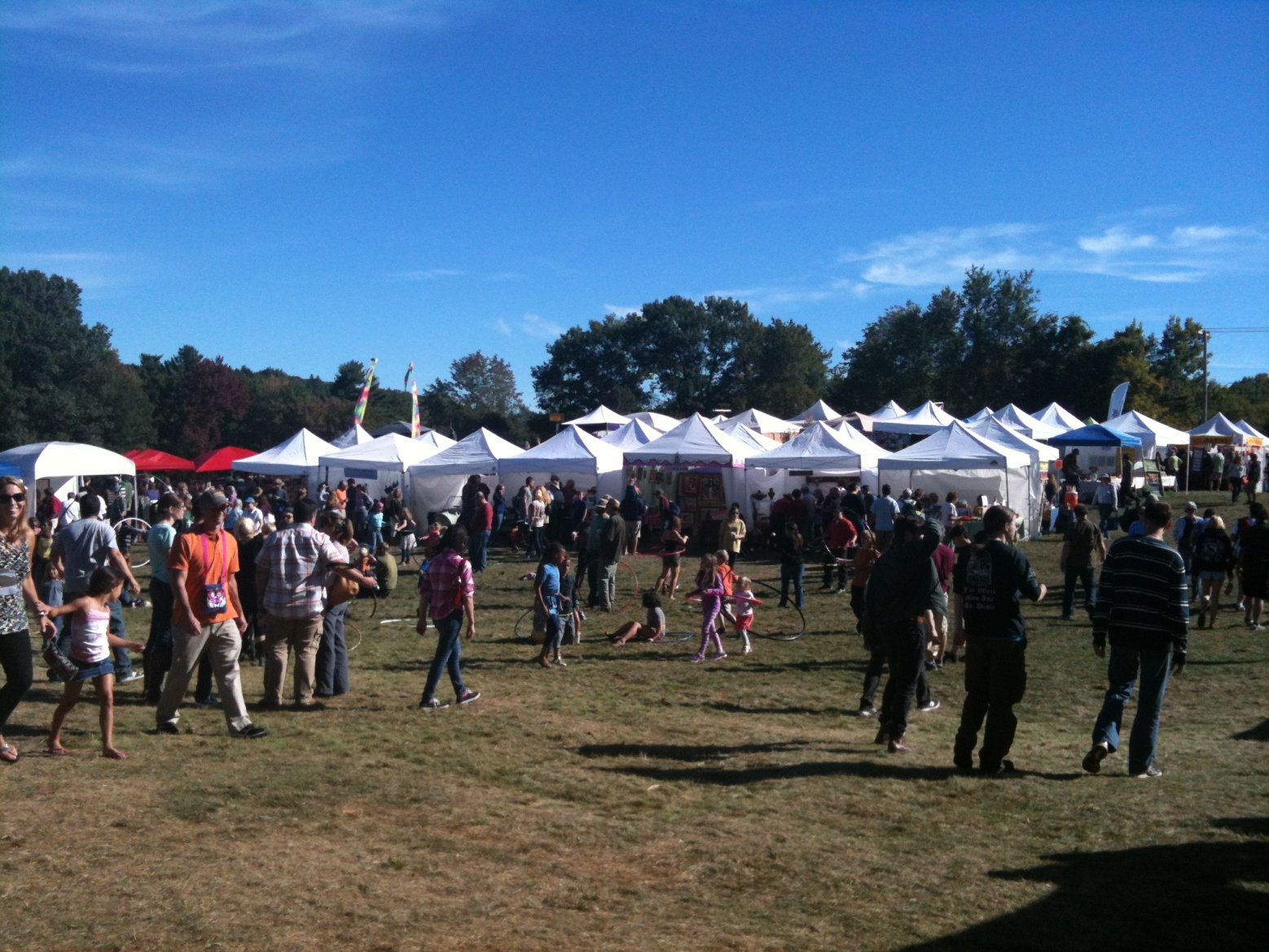 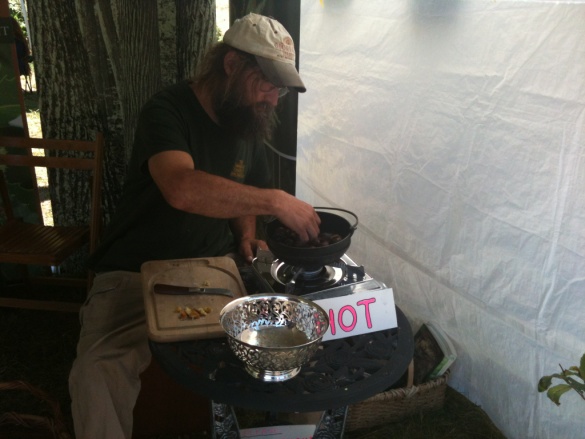 [Speaker Notes: Information sharing is one of the most important parts of partnerships  and volunteer programs. People need to feel a part of the organization

Who will do what?
How will we communicate?
With whom?]
Educational collaboratives
Tantasqua Regional Junior High School
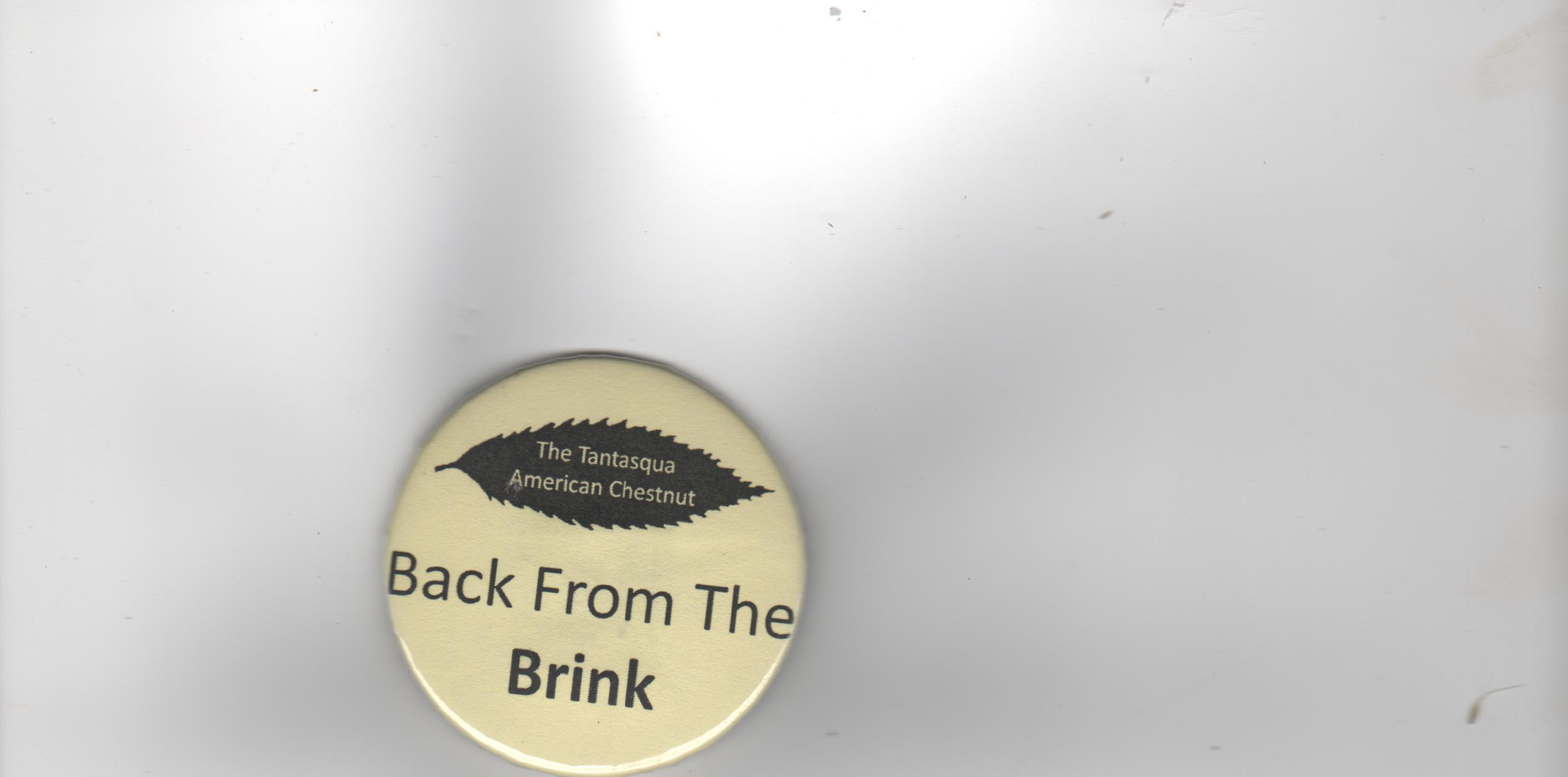 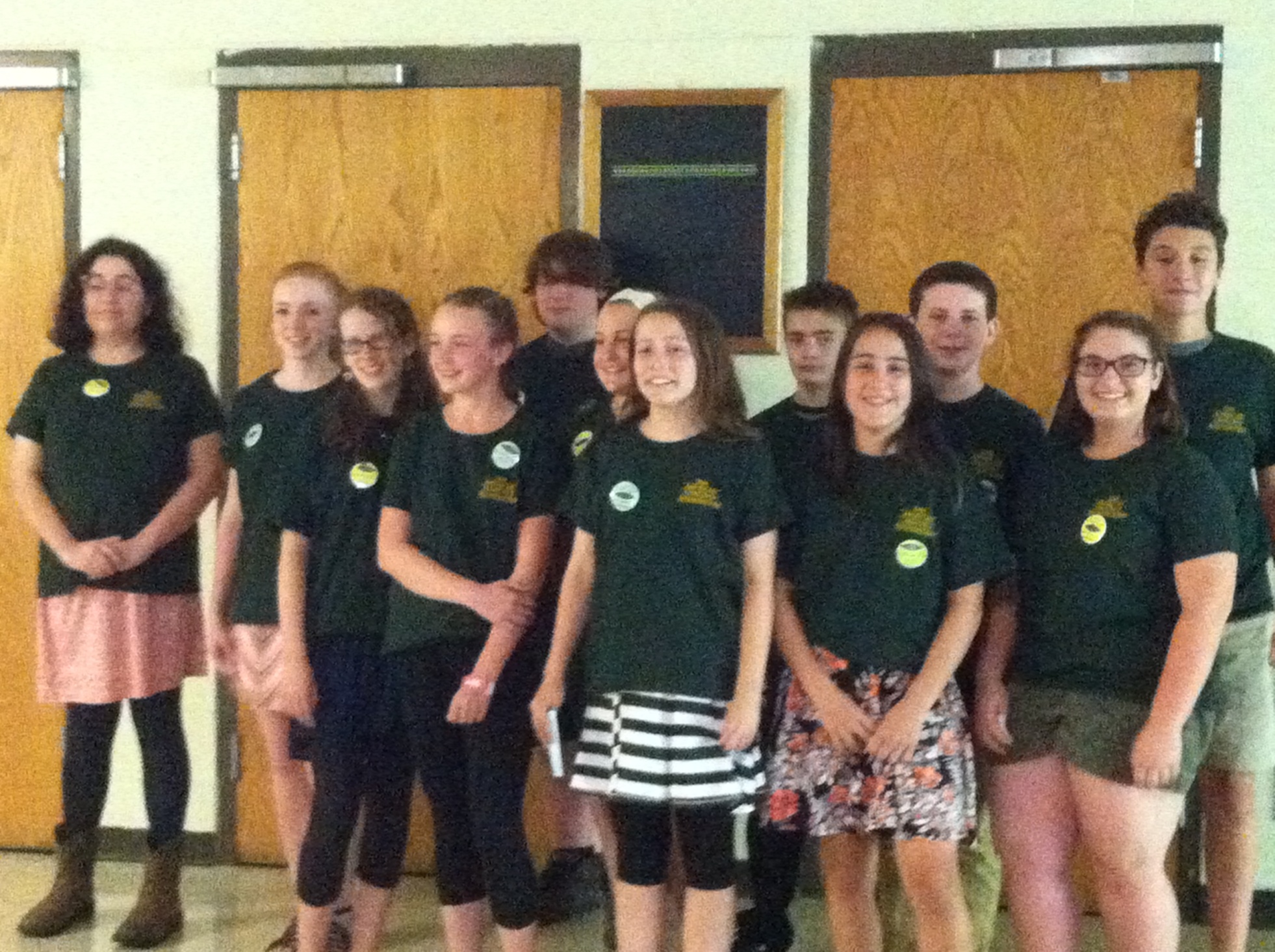 Travel to Mt ela, monson ma
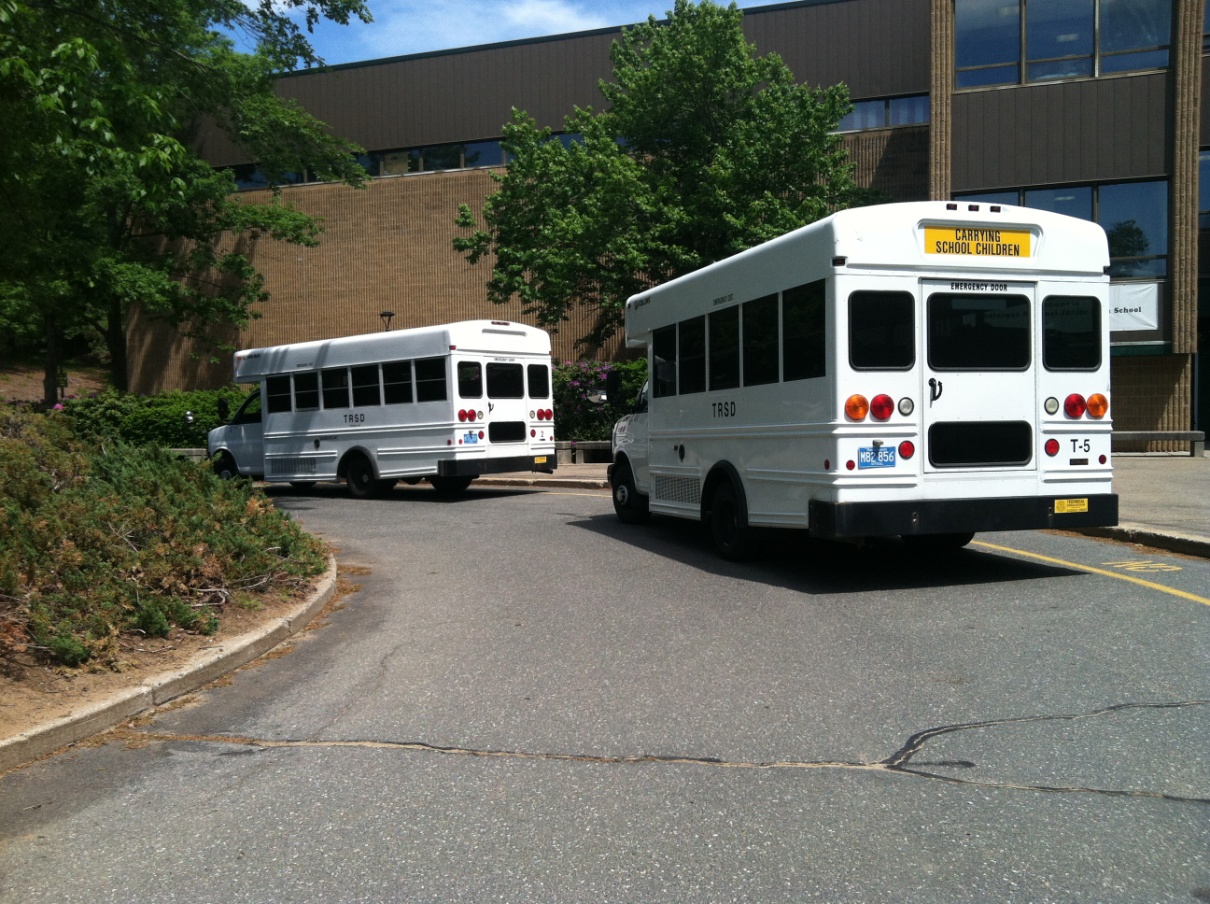 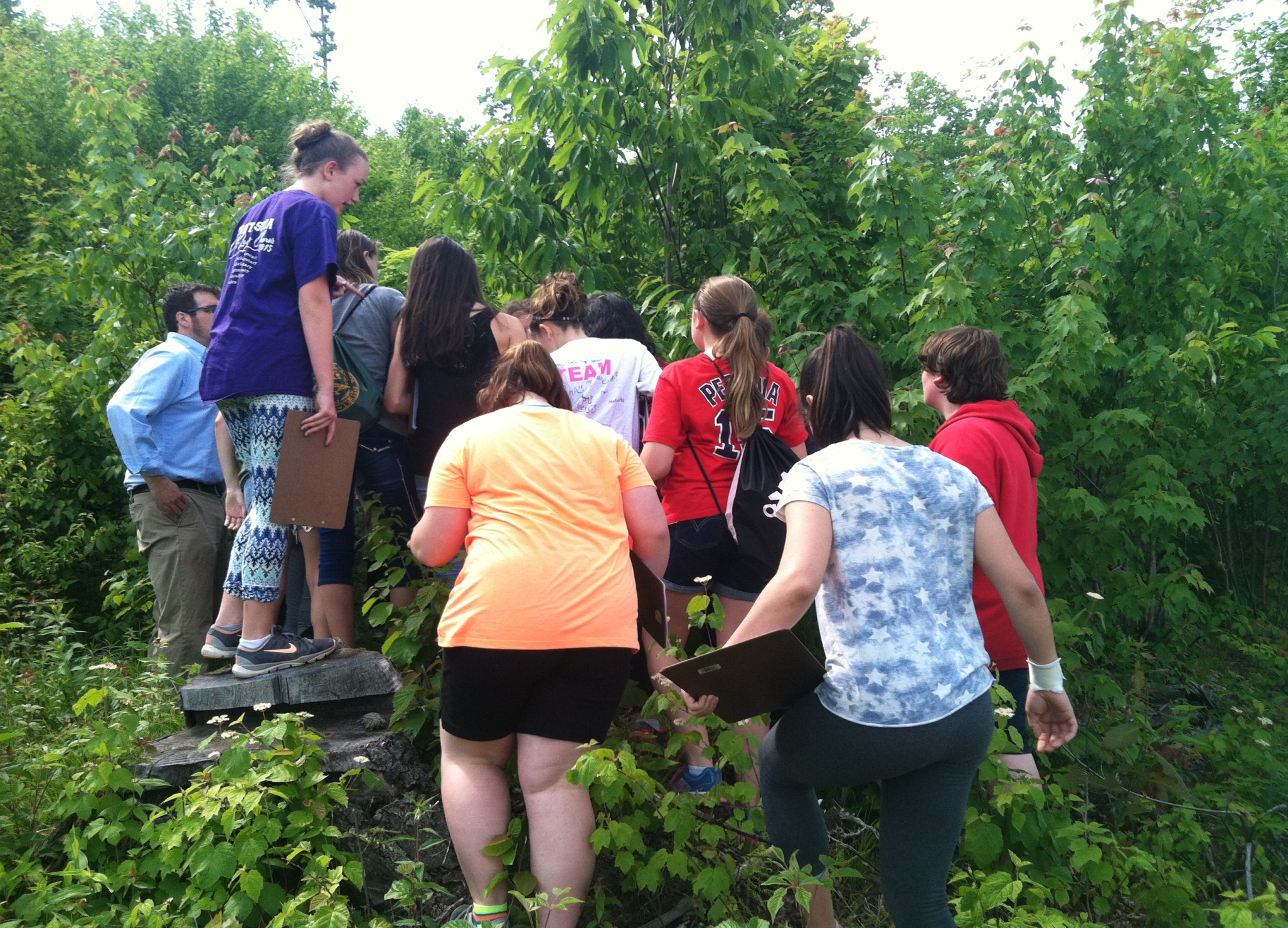 [Speaker Notes: The more if Maslow’s Hierarchy that you can incorporate into both your programs and your volunteer program the more success you will have.]
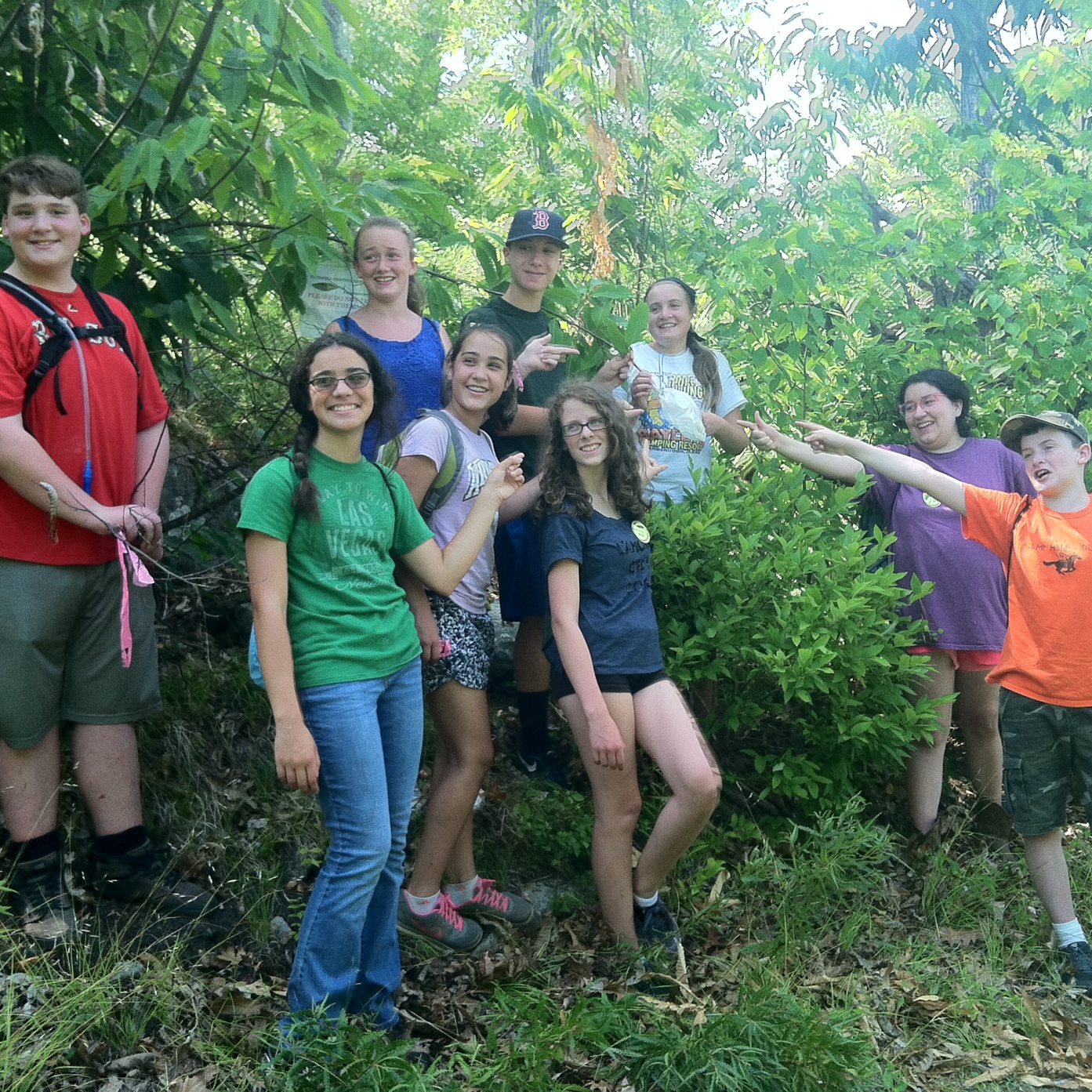 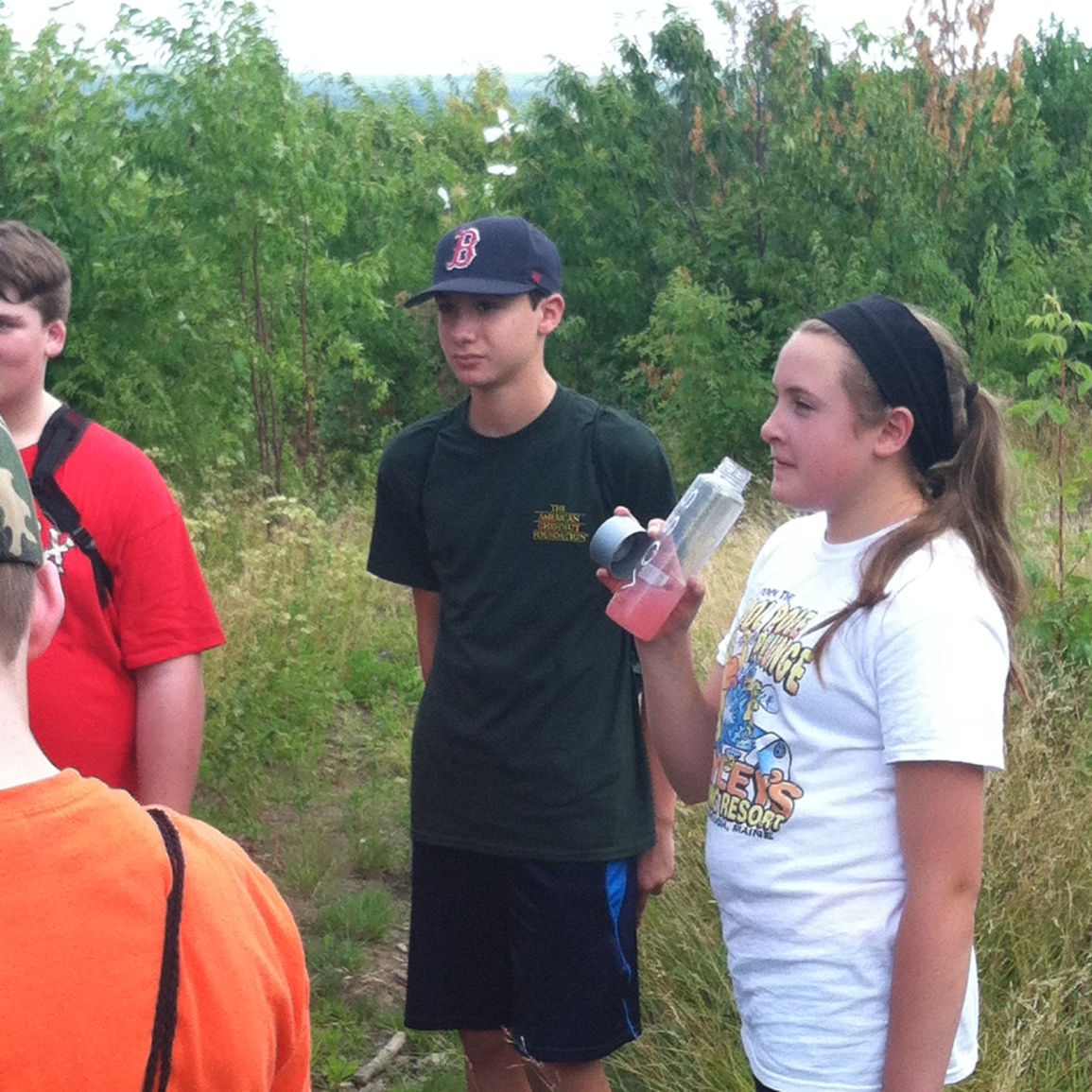 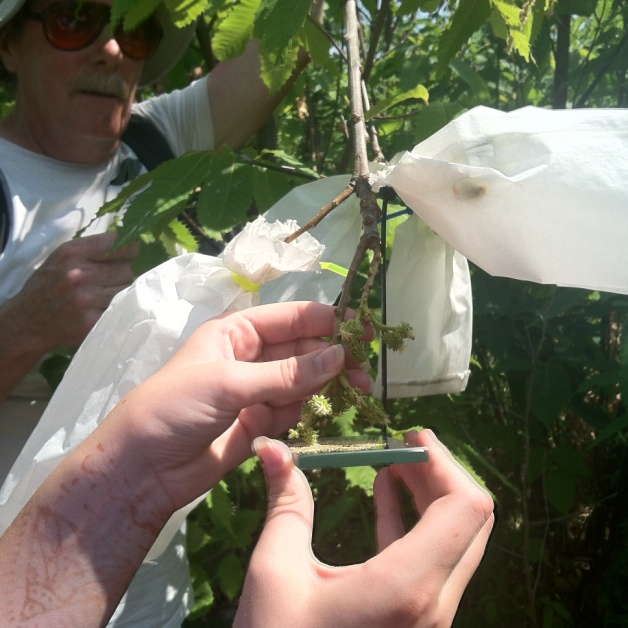 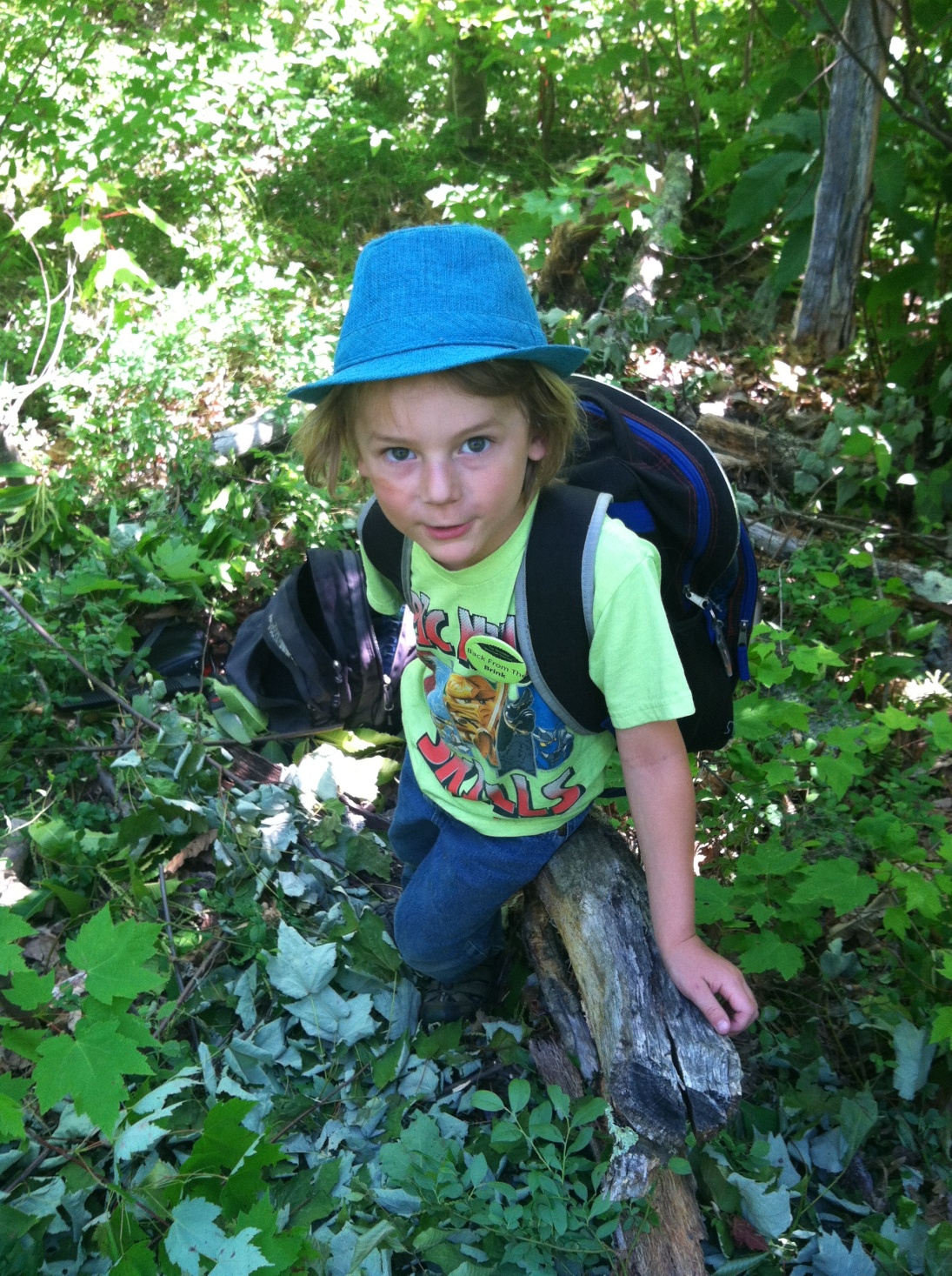 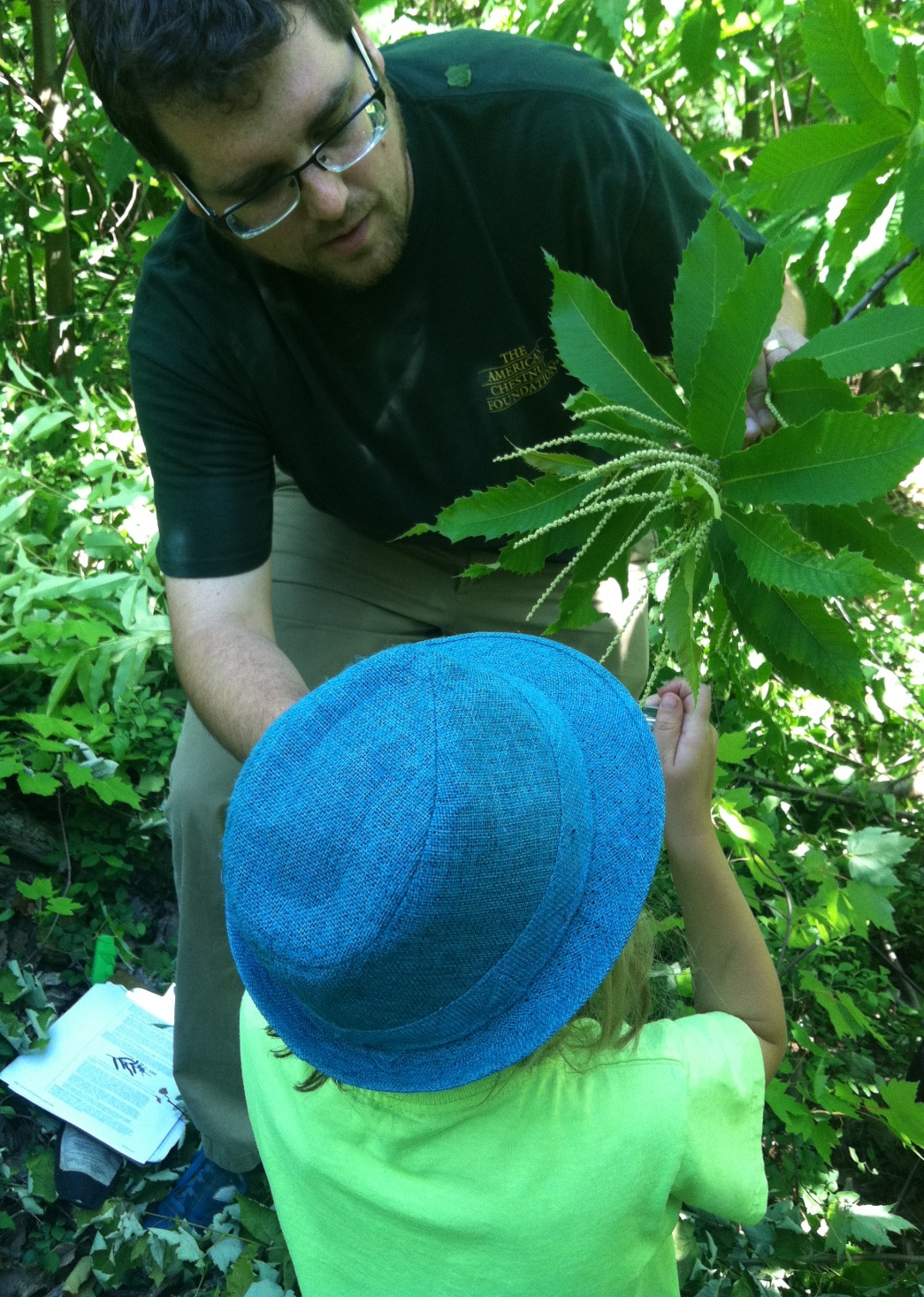 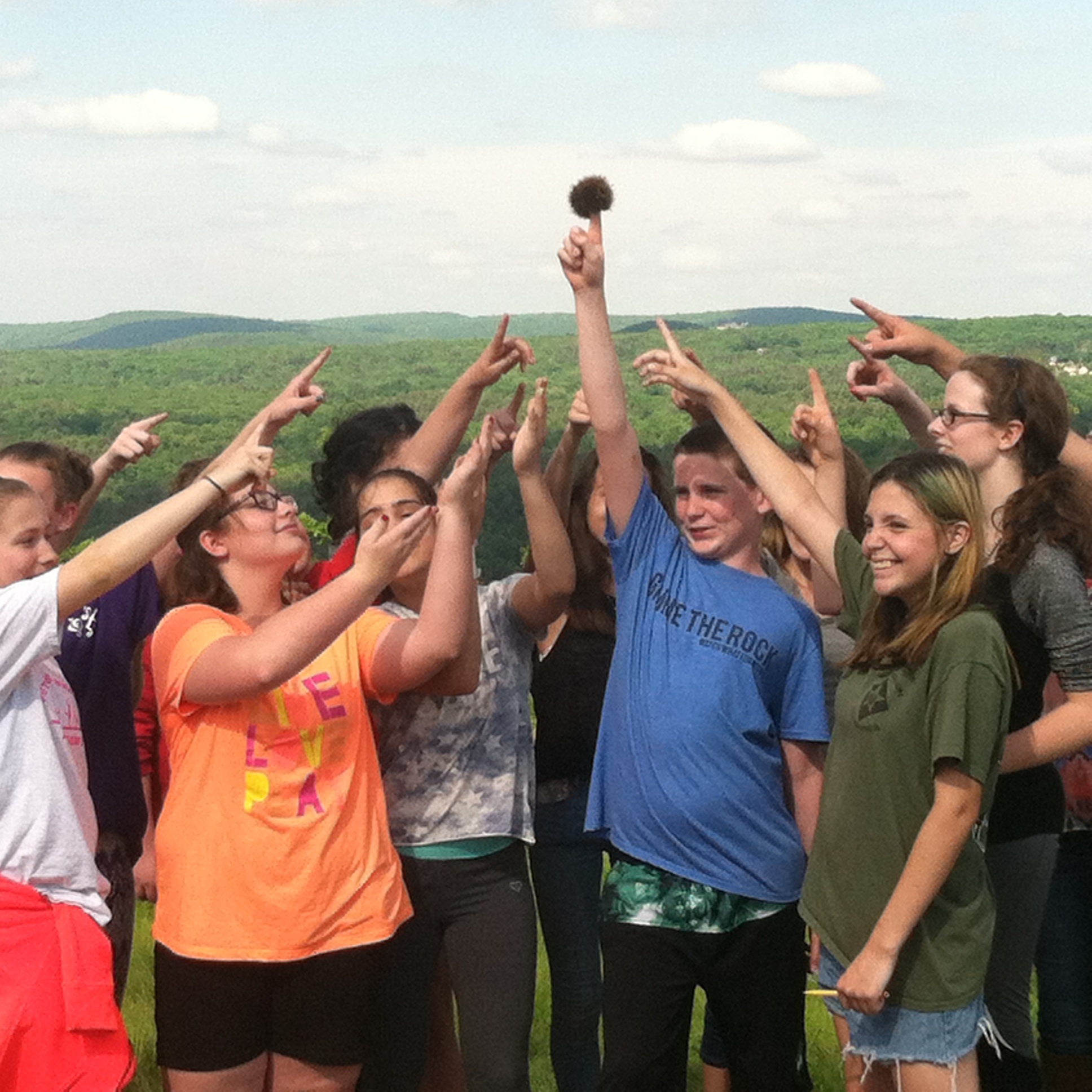 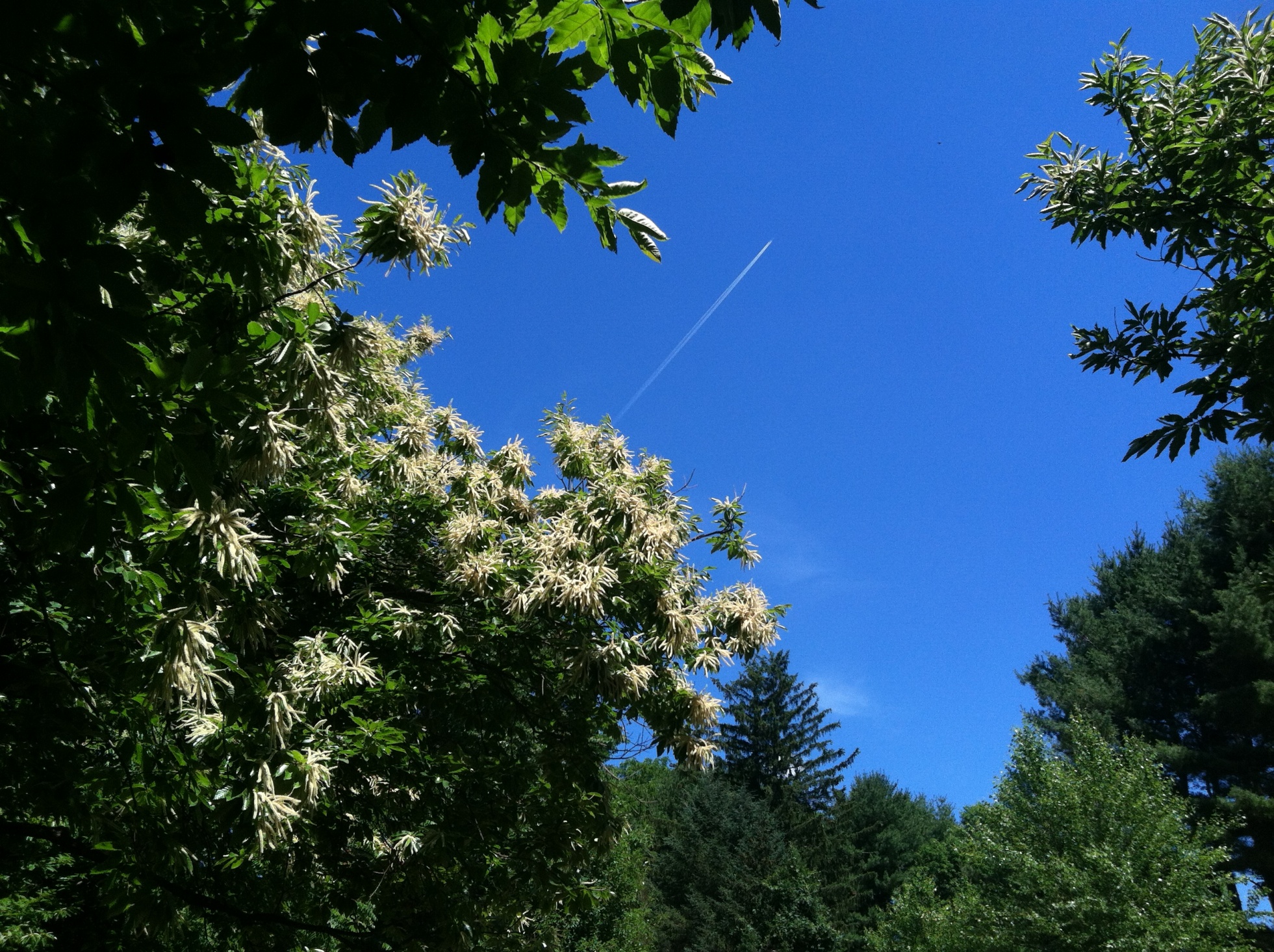 Research Opportunity for Science Class 
Soars
[Speaker Notes: “South Pacific” great show, everyone was dressed in their usual “tux” outfits, including a sailor cap!]